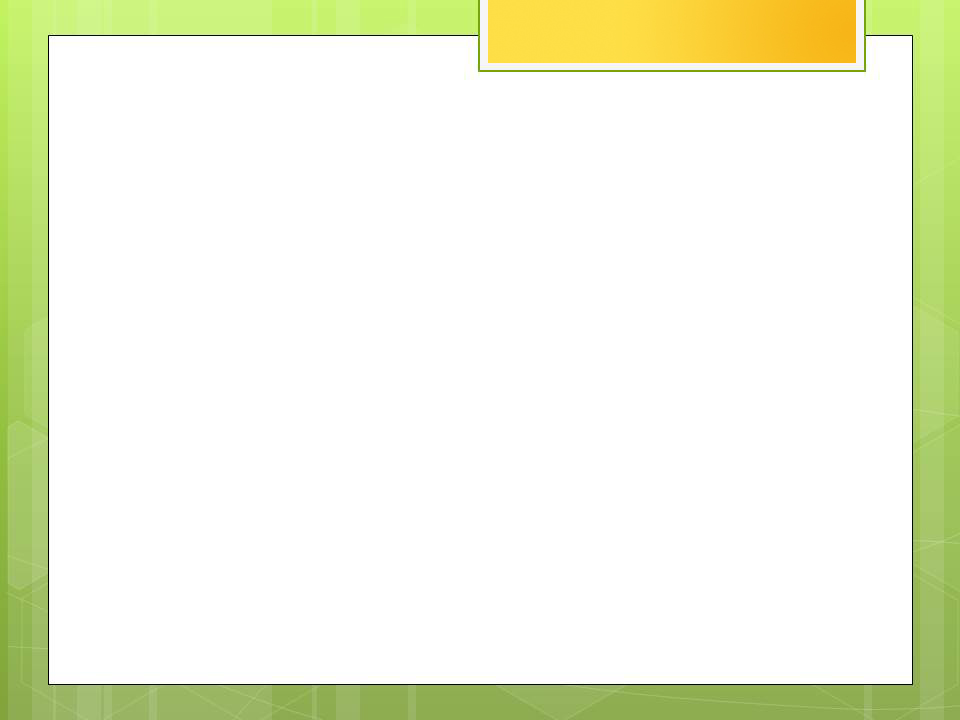 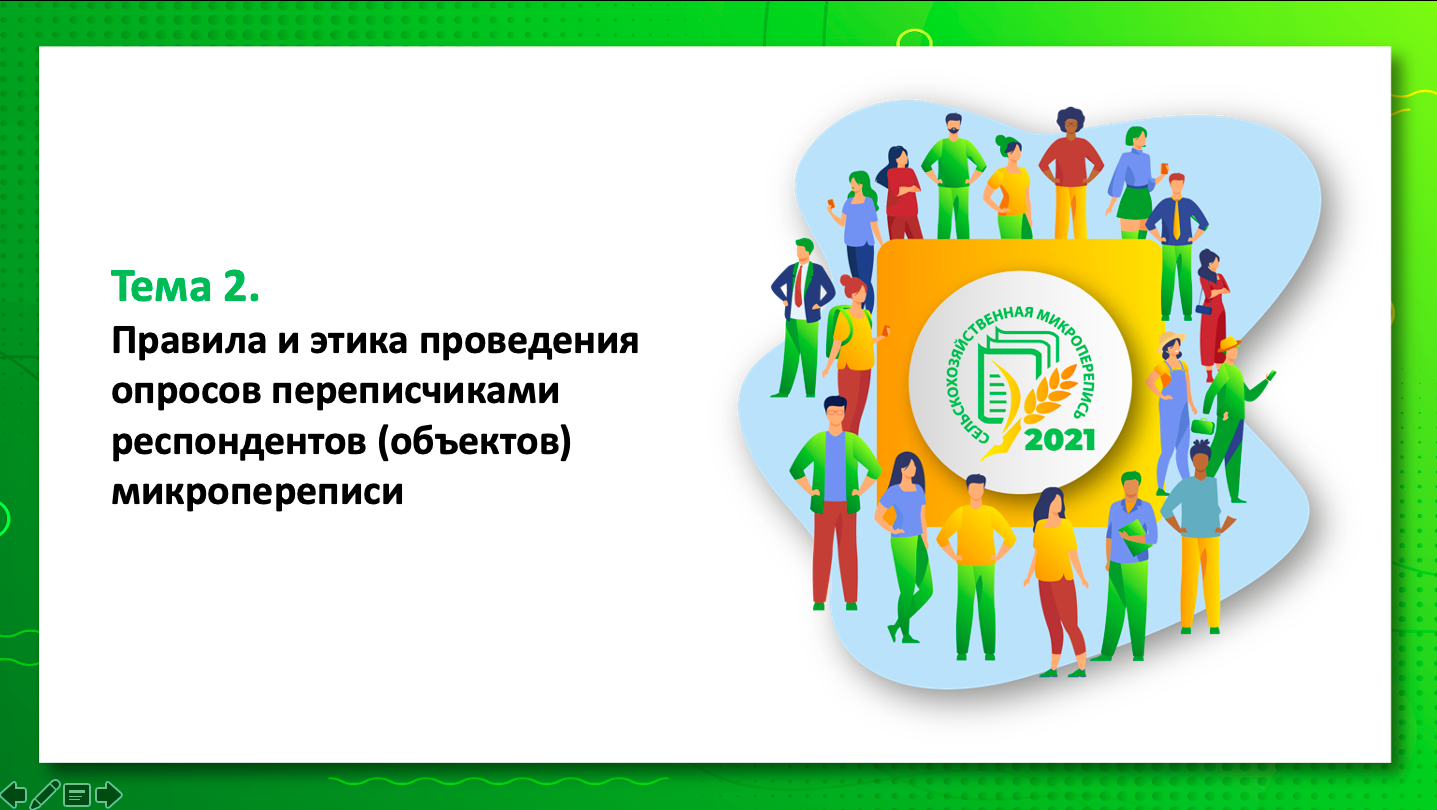 СЕЛЬСКОХОЗЯЙСТВЕННАЯ МИКРОПЕРЕПИСЬ 2021 ГОДА
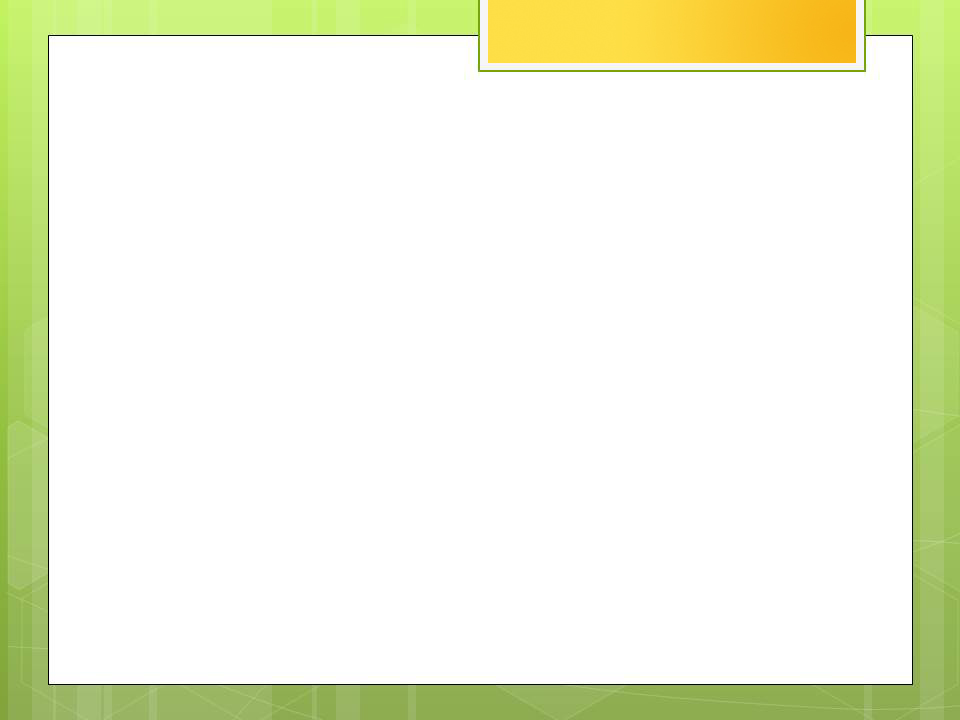 ПЕРВАЯ В РОССИИСЕЛЬСКОХОЗЯЙСТВЕННАЯ МИКРОПЕРЕПИСЬ
Постановление Правительства Российской Федерации
от 29 августа 2020 года № 1315
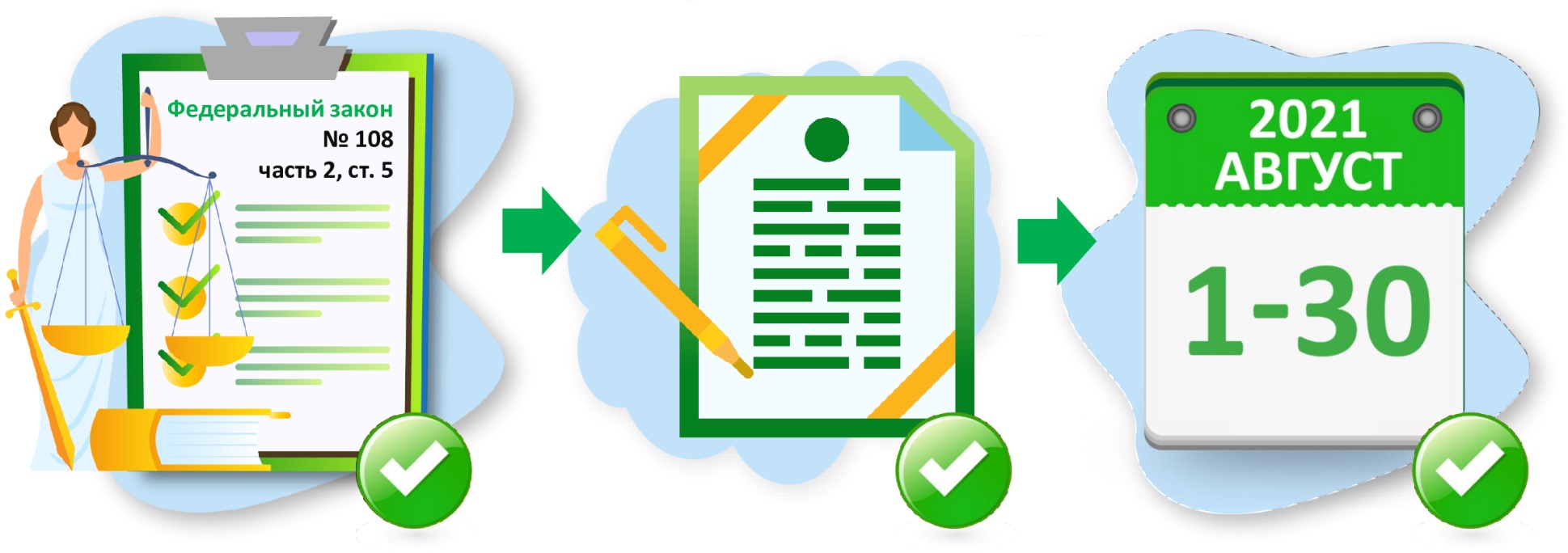 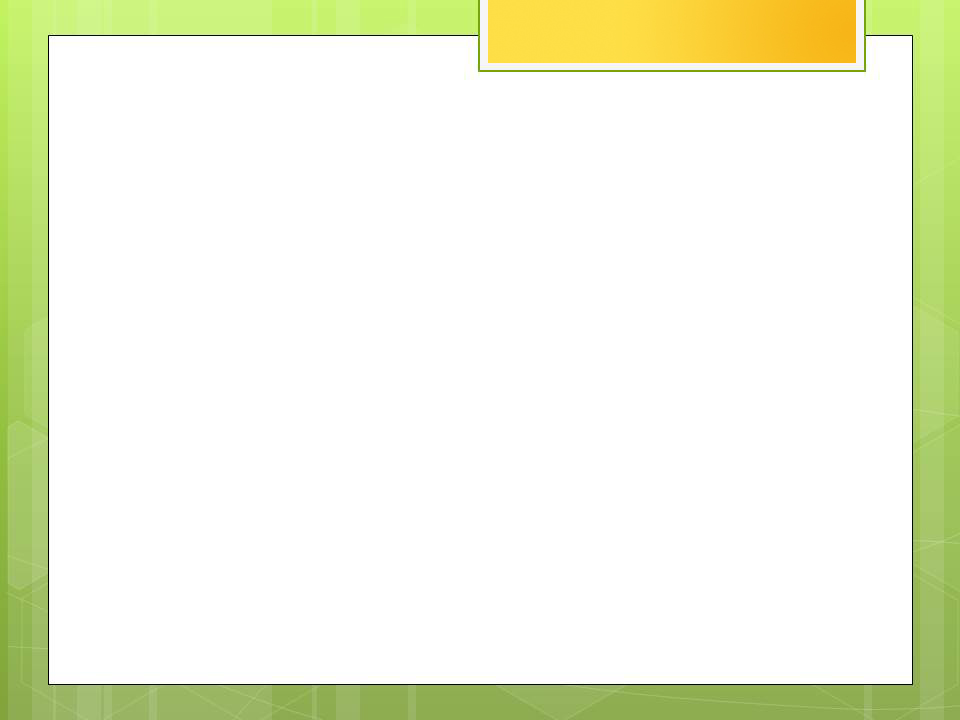 КТО ПОДЛЕЖАЛ УЧЕТУ?
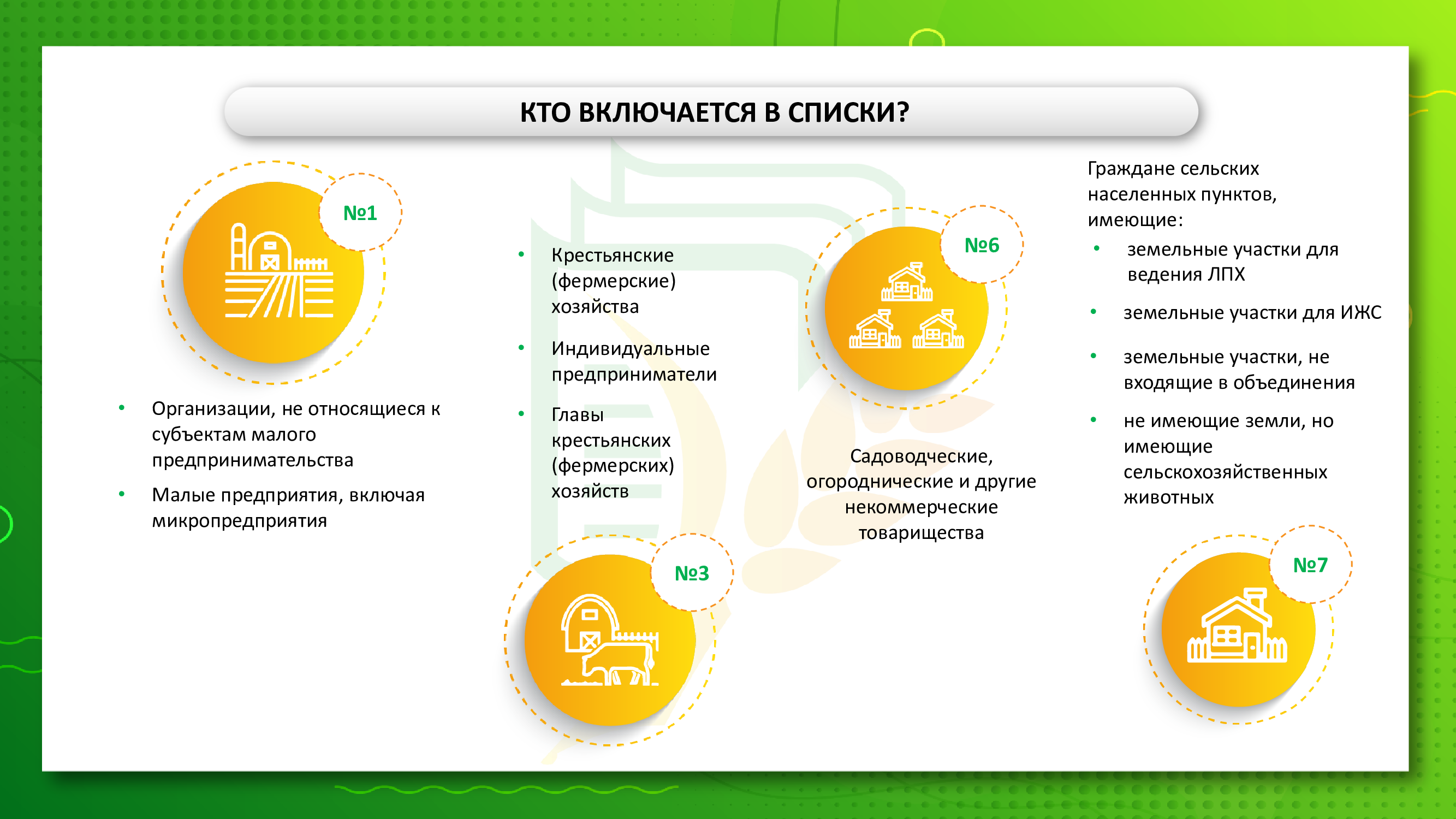 №3
№1
№4
№2
Пермский край:
330 сельскохозяйственных организаций1454 крестьянских (фермерских) хозяйства и индивидуальных предпринимателей304 тысячи ЛПХ граждан2 тысячи садоводческих, огороднических и дачных объединений
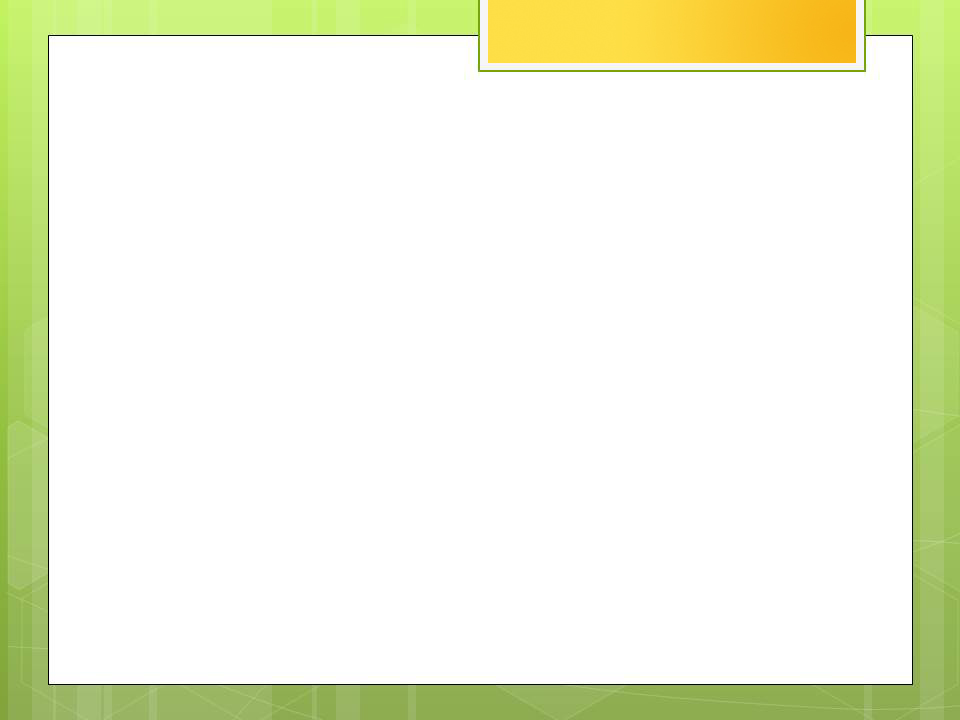 КТО ПРИНЯЛ УЧАСТИЕ?
328
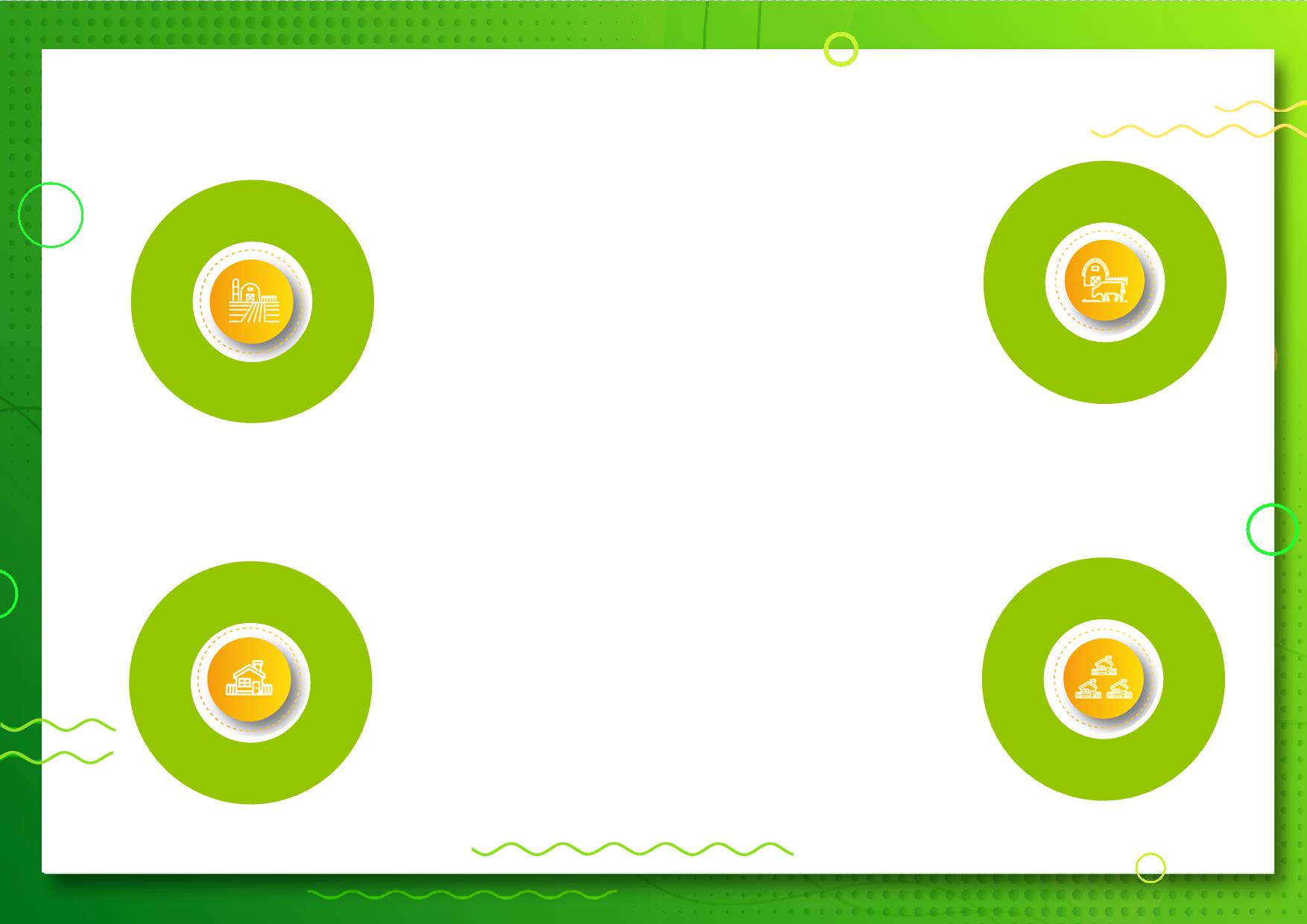 1300
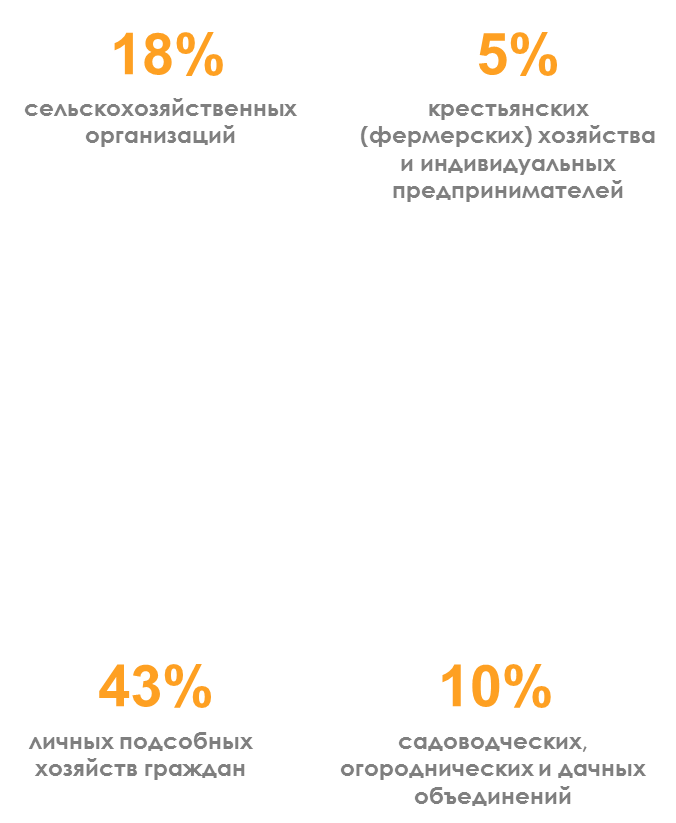 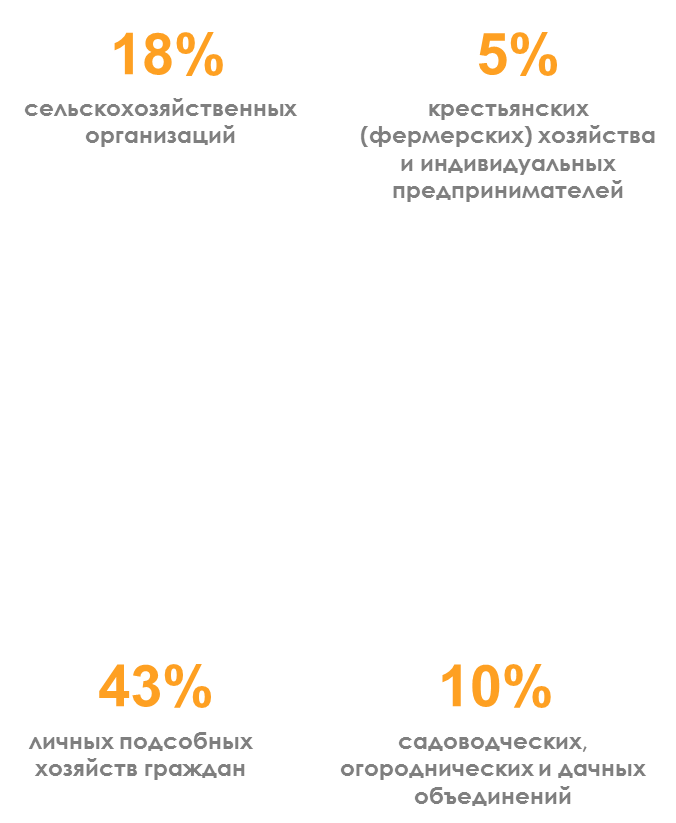 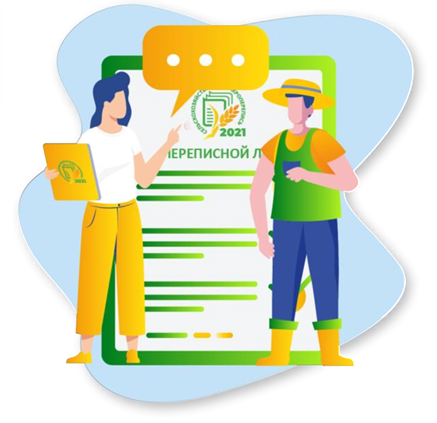 1850
304 тыс.
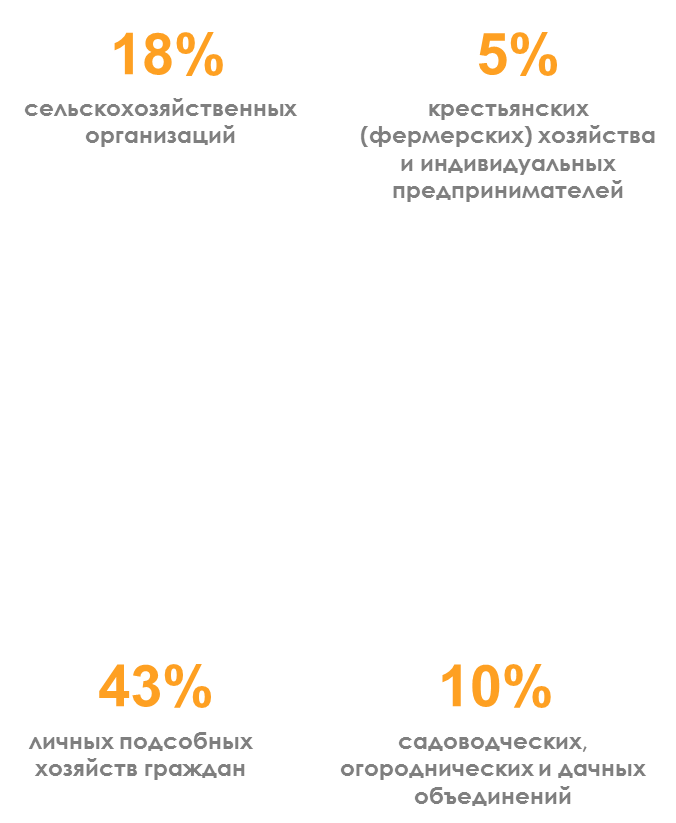 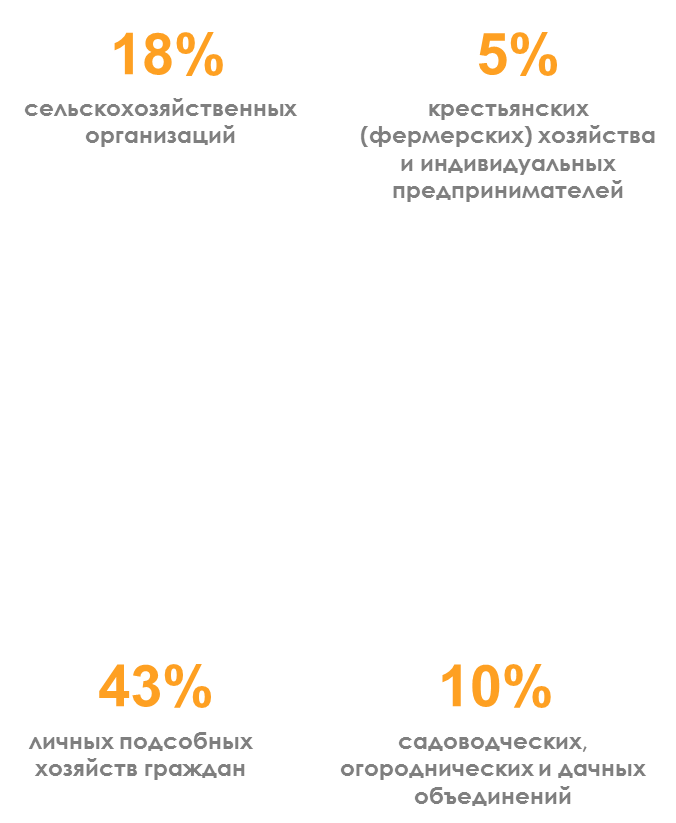 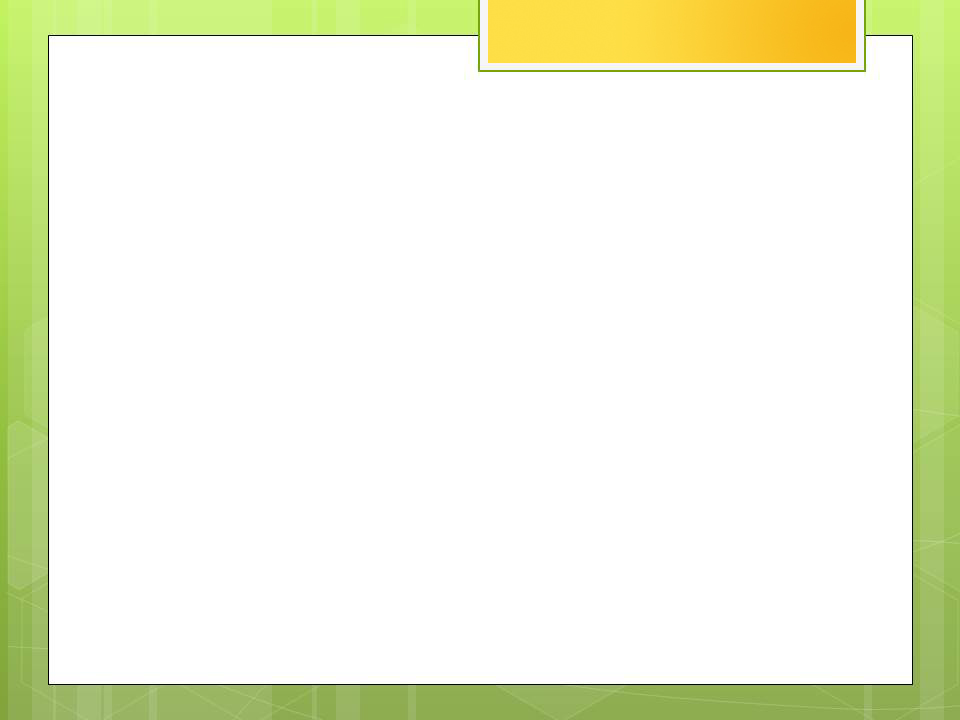 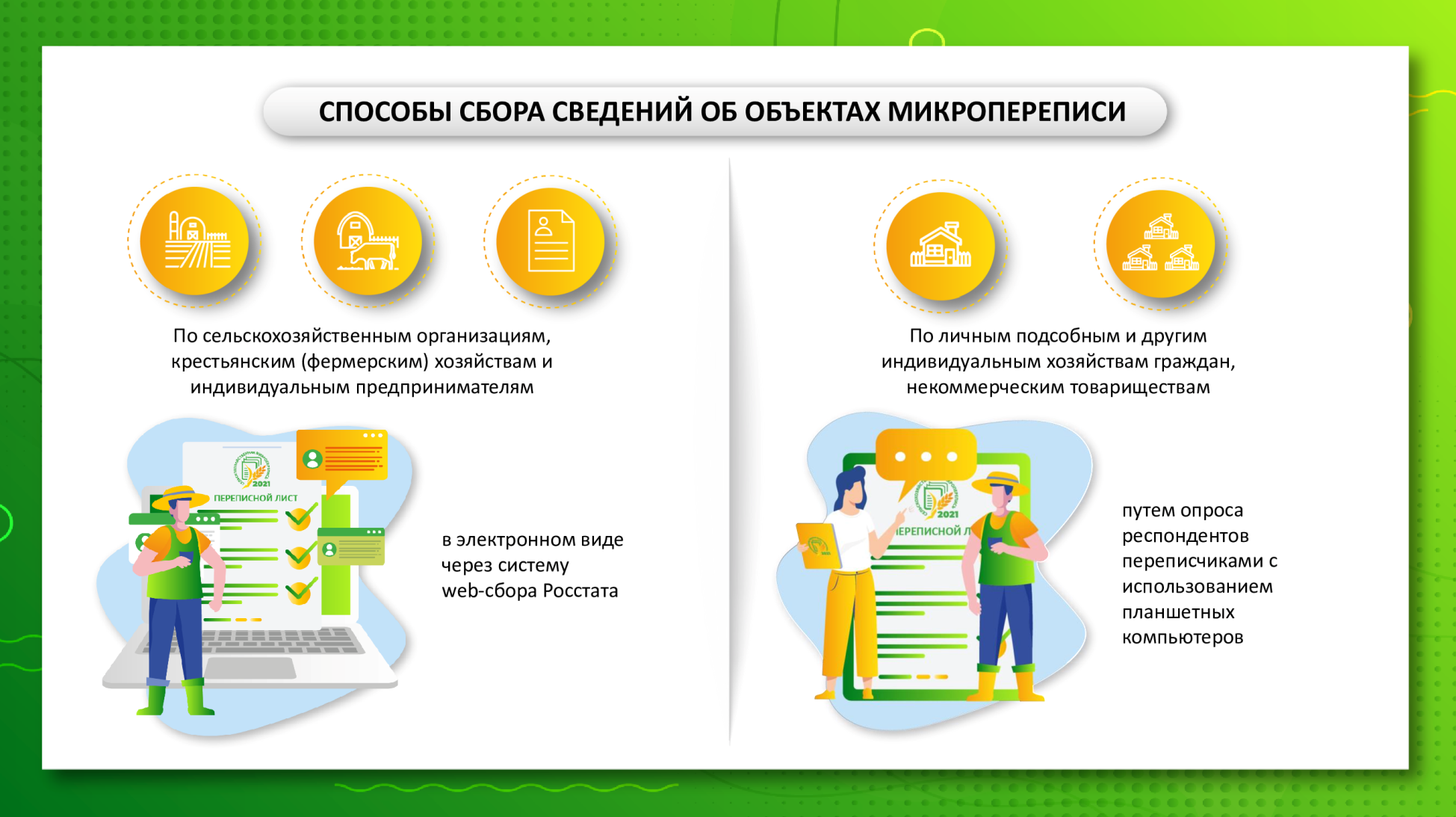 ПЕРСОНАЛ   МИКРОПЕРЕПИСИ
В Пермском крае
к проведению СХМП-2021 привлечено:
639 переписчиков
107 инструкторов полевого уровня
92 уполномоченных и зам. уполномоченных
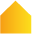 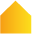 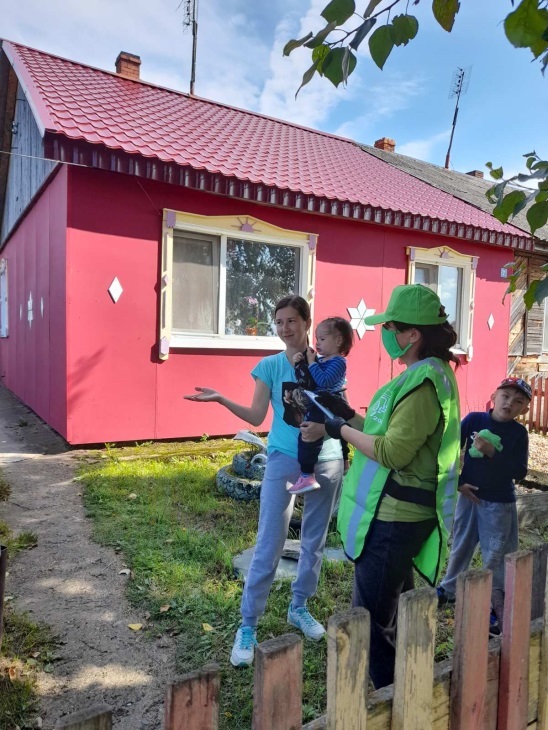 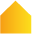 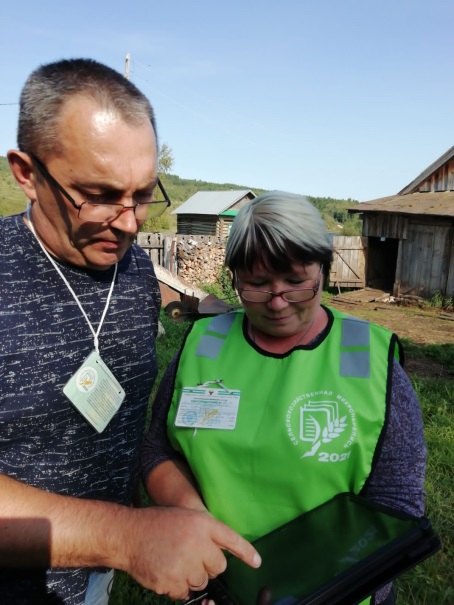 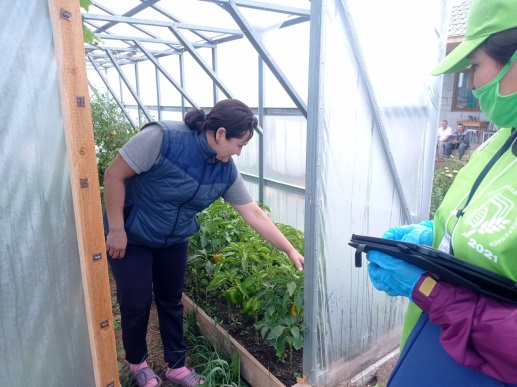 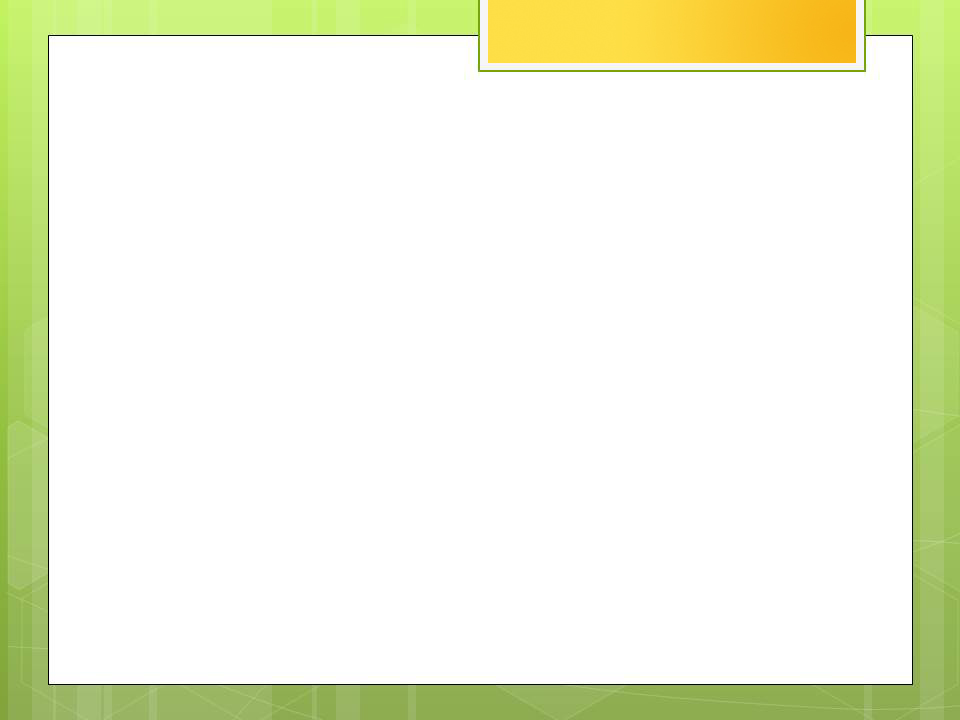 КАК ЖИВЁТ СЕЛО?
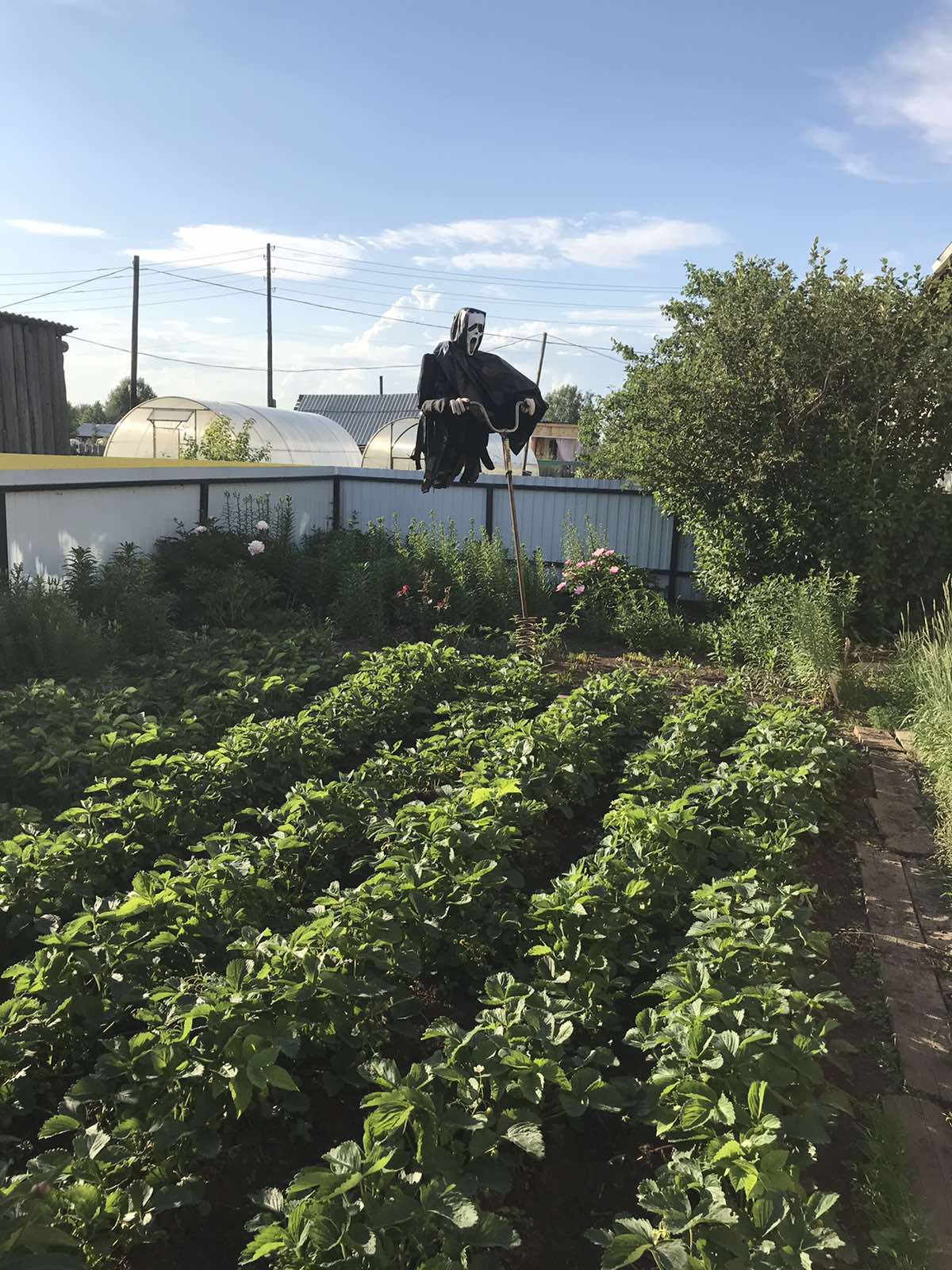 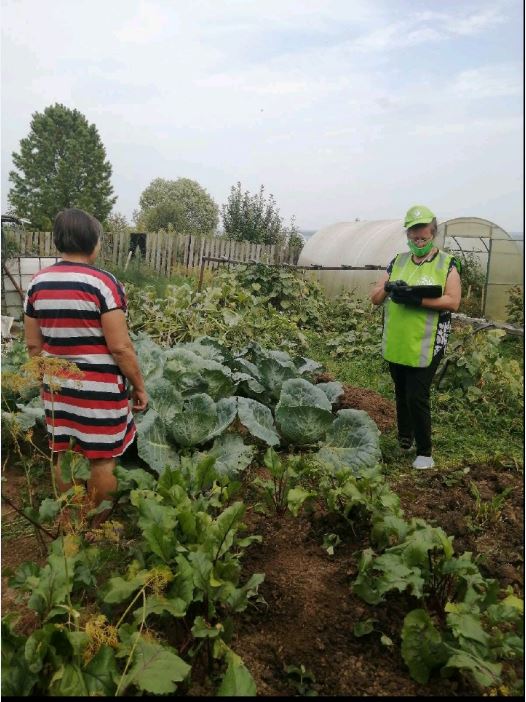 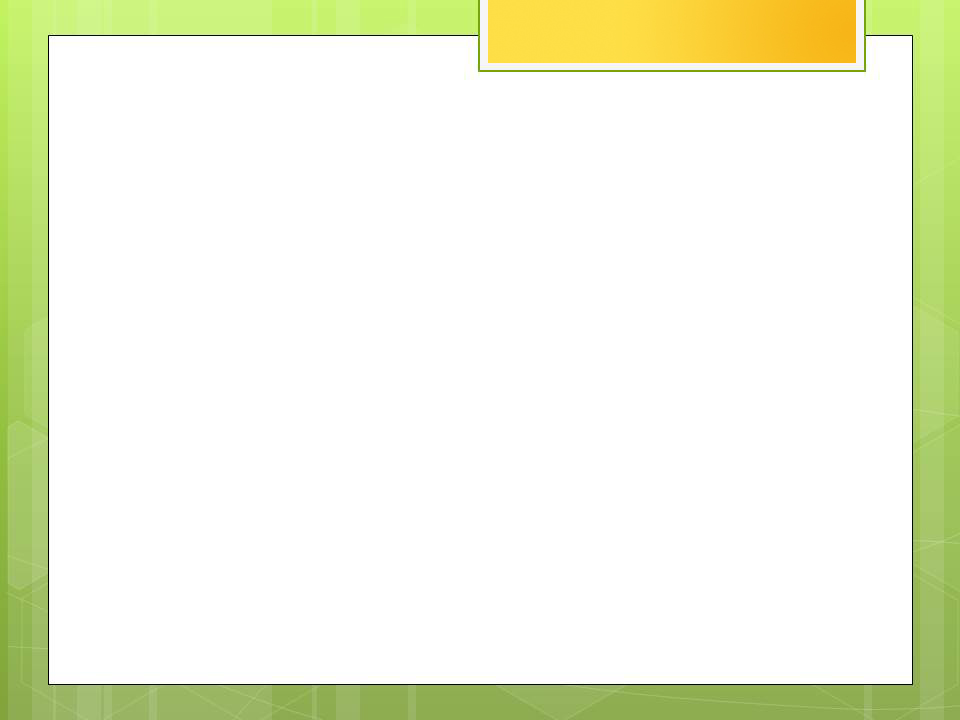 ВО ВРЕМЯ МИКРОПЕРЕПИСИ
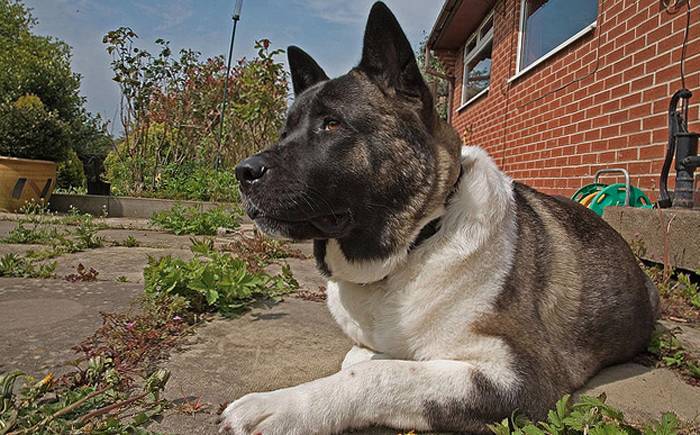 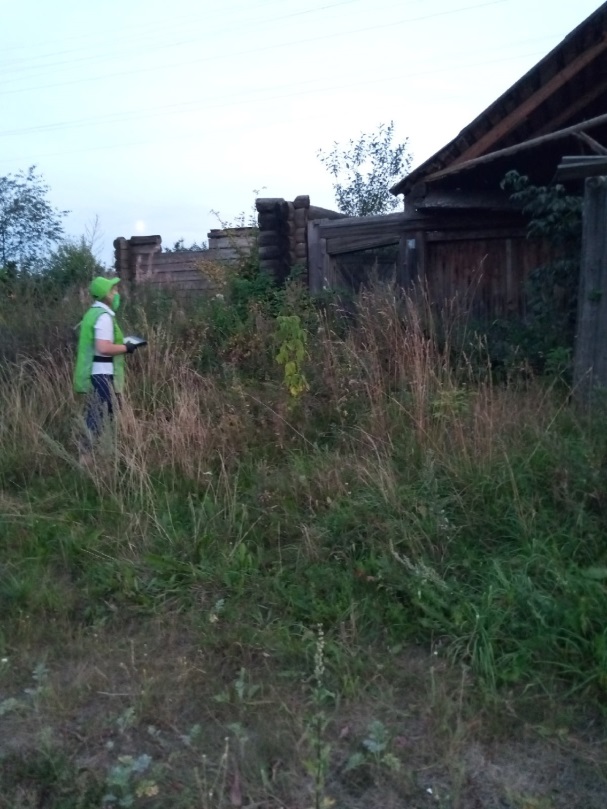 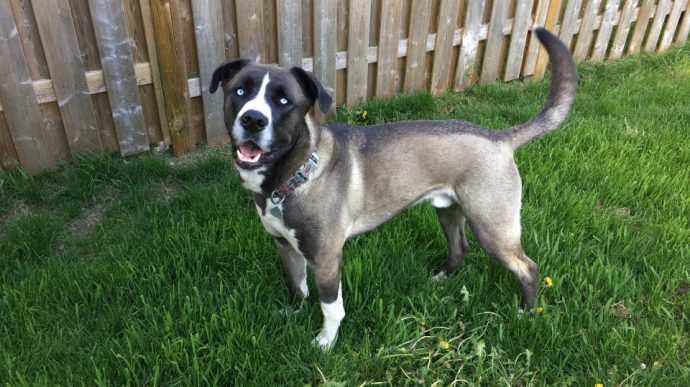 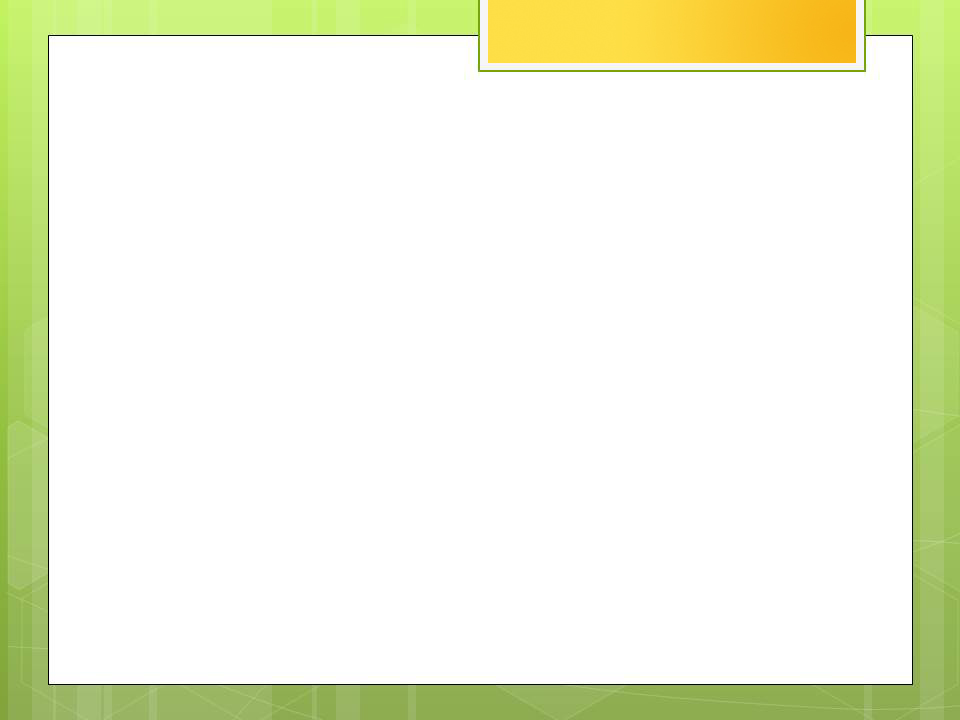 ВО ВРЕМЯ МИКРОПЕРЕПИСИ
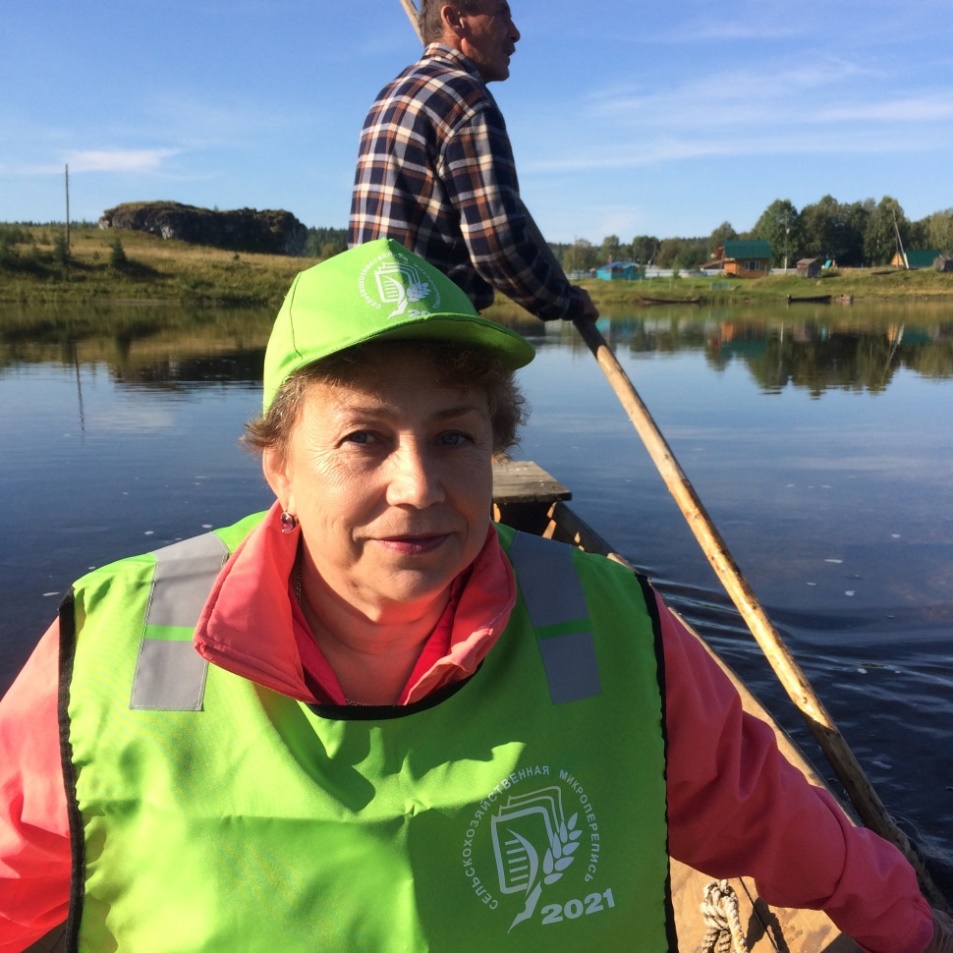 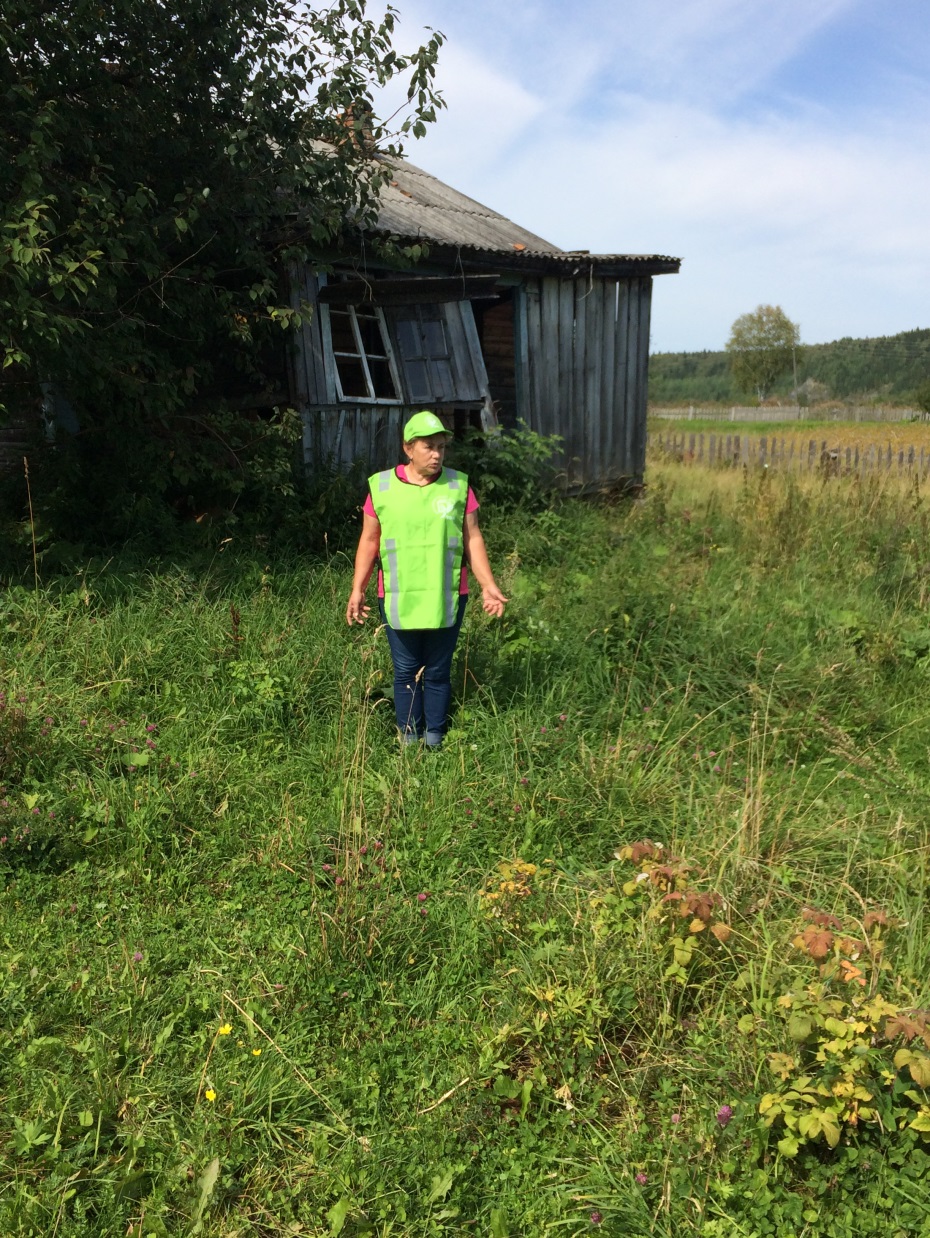 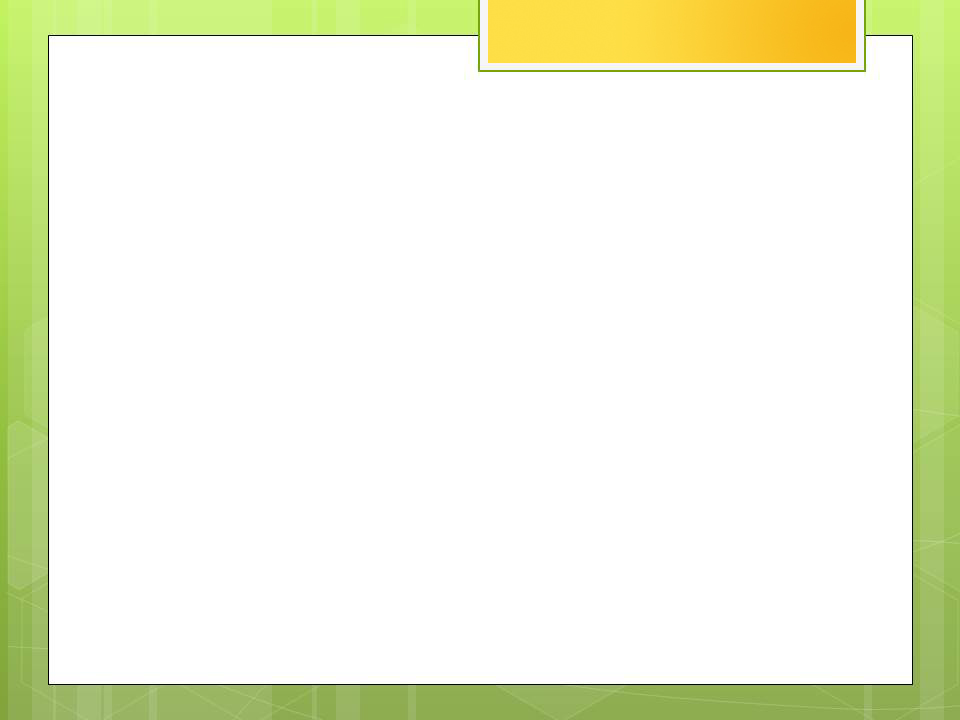 ВО ВРЕМЯ МИКРОПЕРЕПИСИ
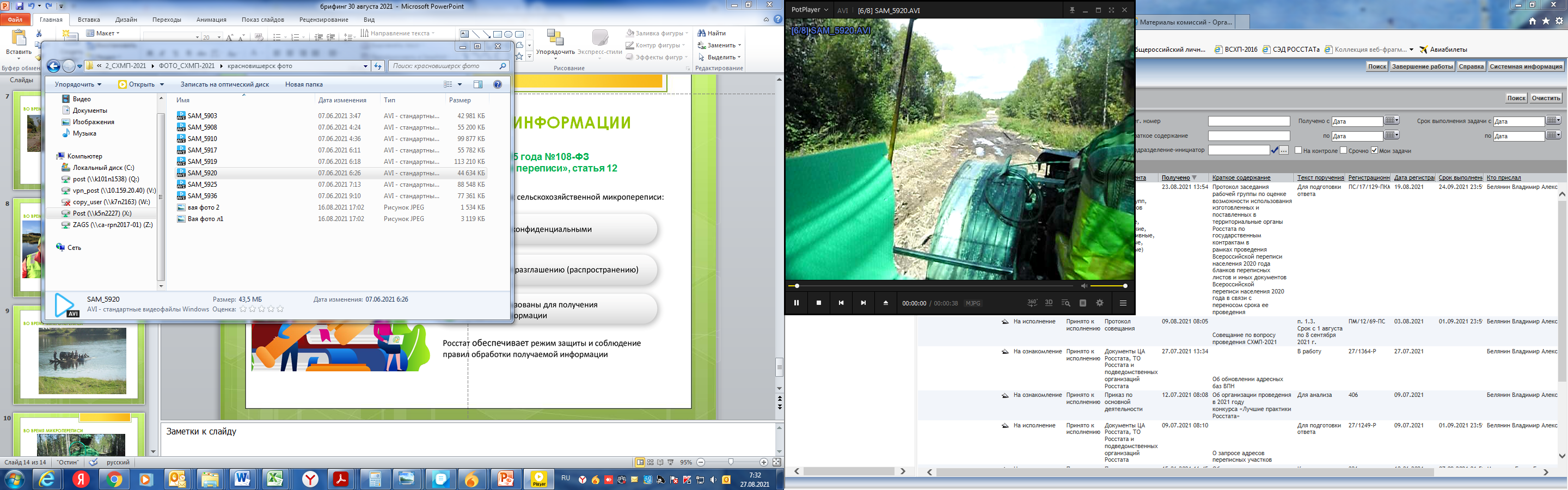 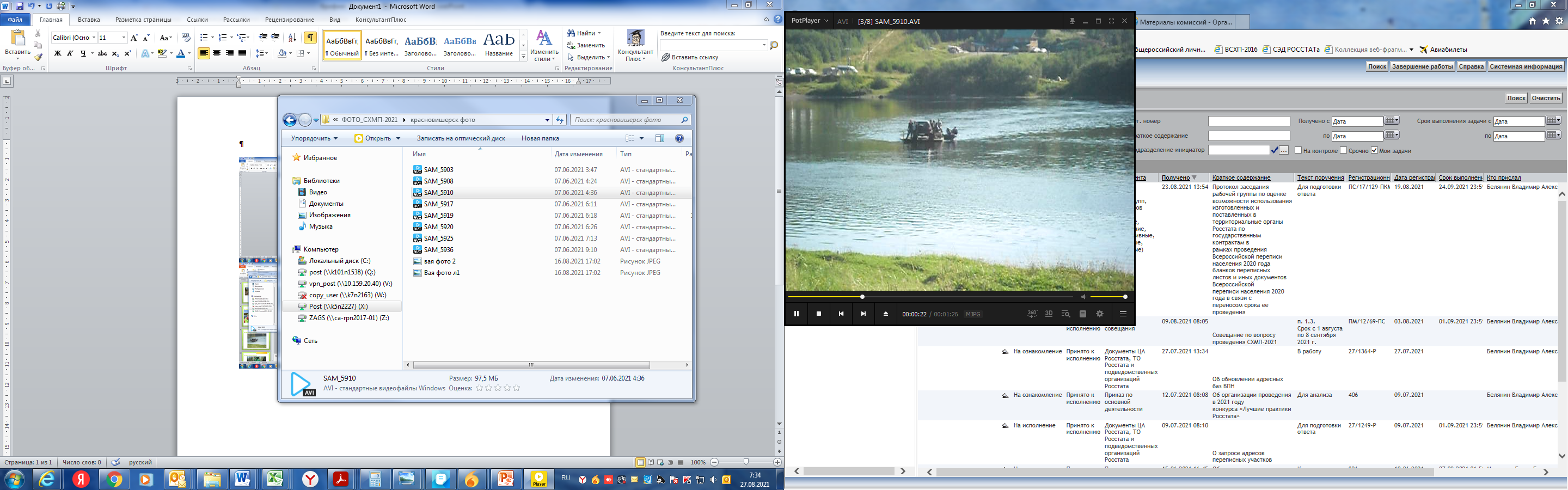 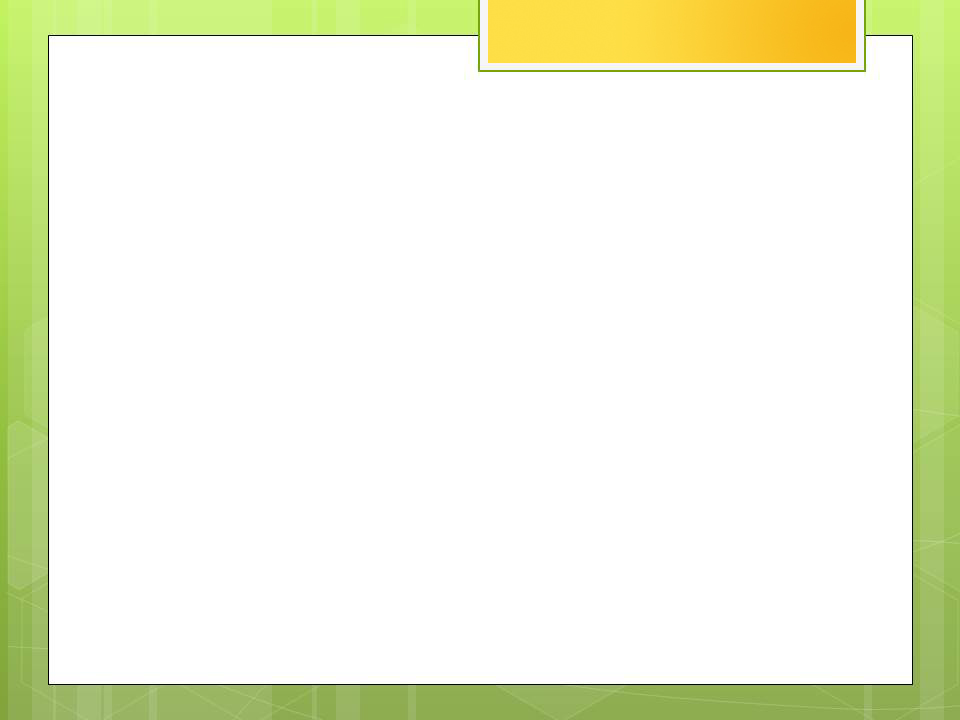 СЕЛЬСКОХОЗЯЙСТВЕННАЯ МИКРОПЕРЕПИСЬ
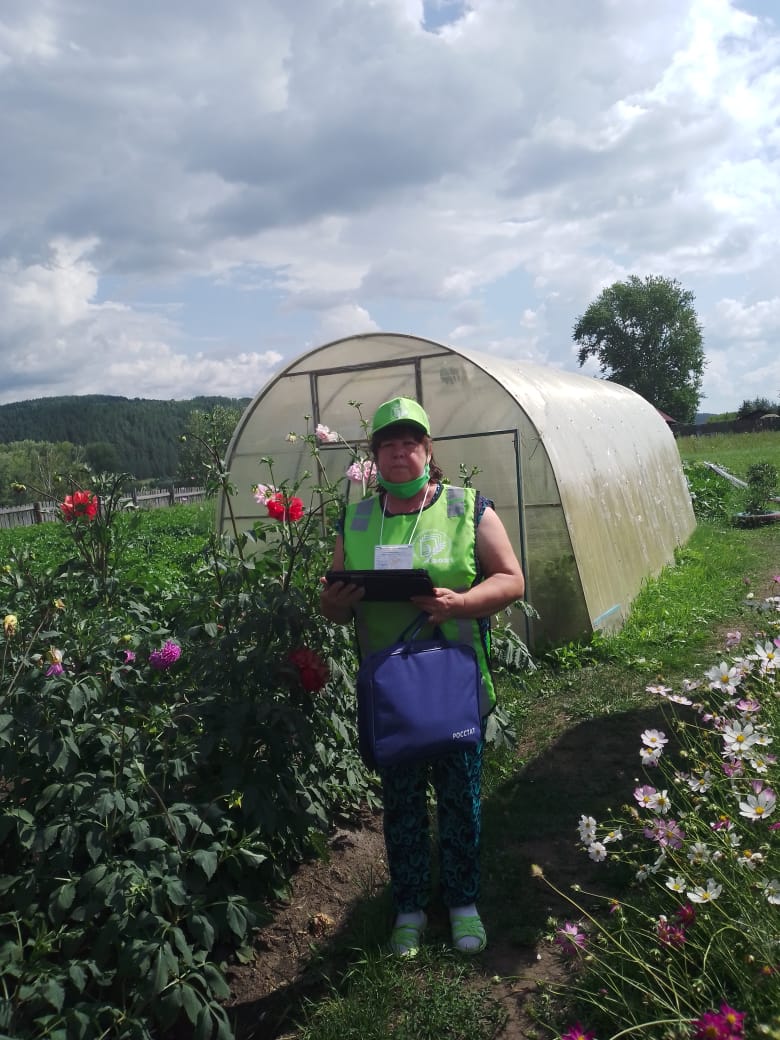 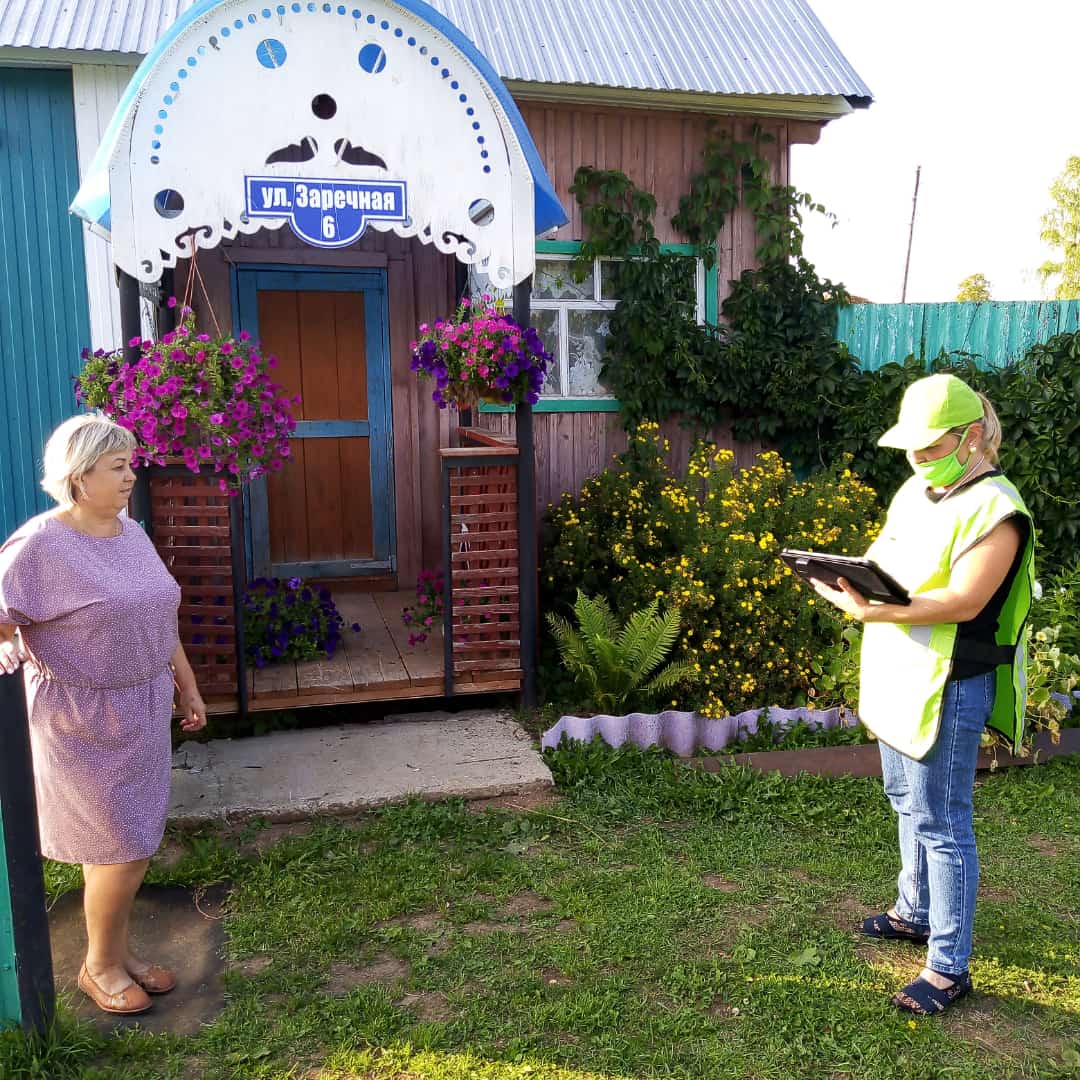 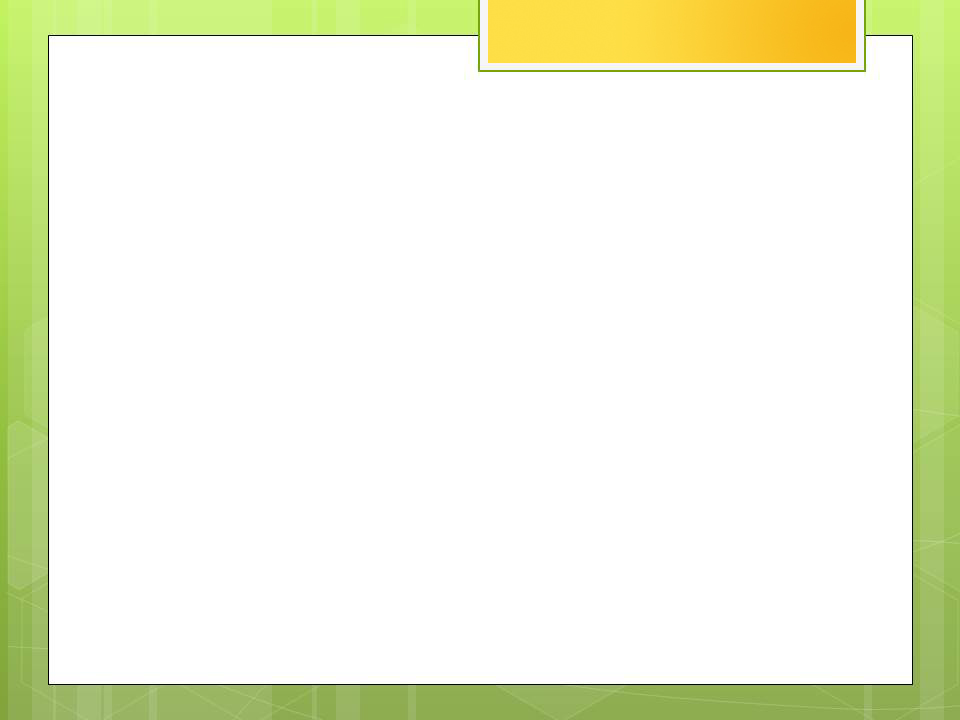 СЕЛЬСКОХОЗЯЙСТВЕННАЯ МИКРОПЕРЕПИСЬ
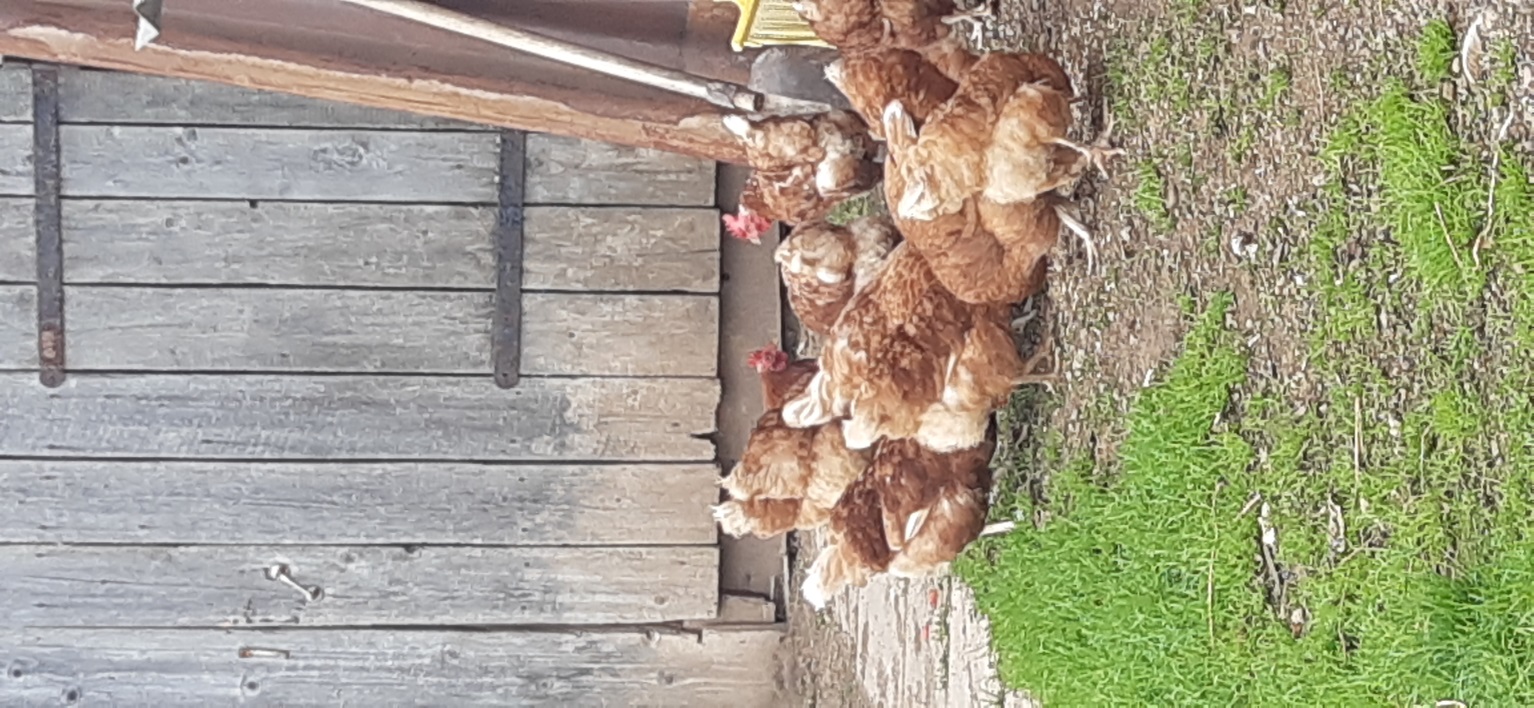 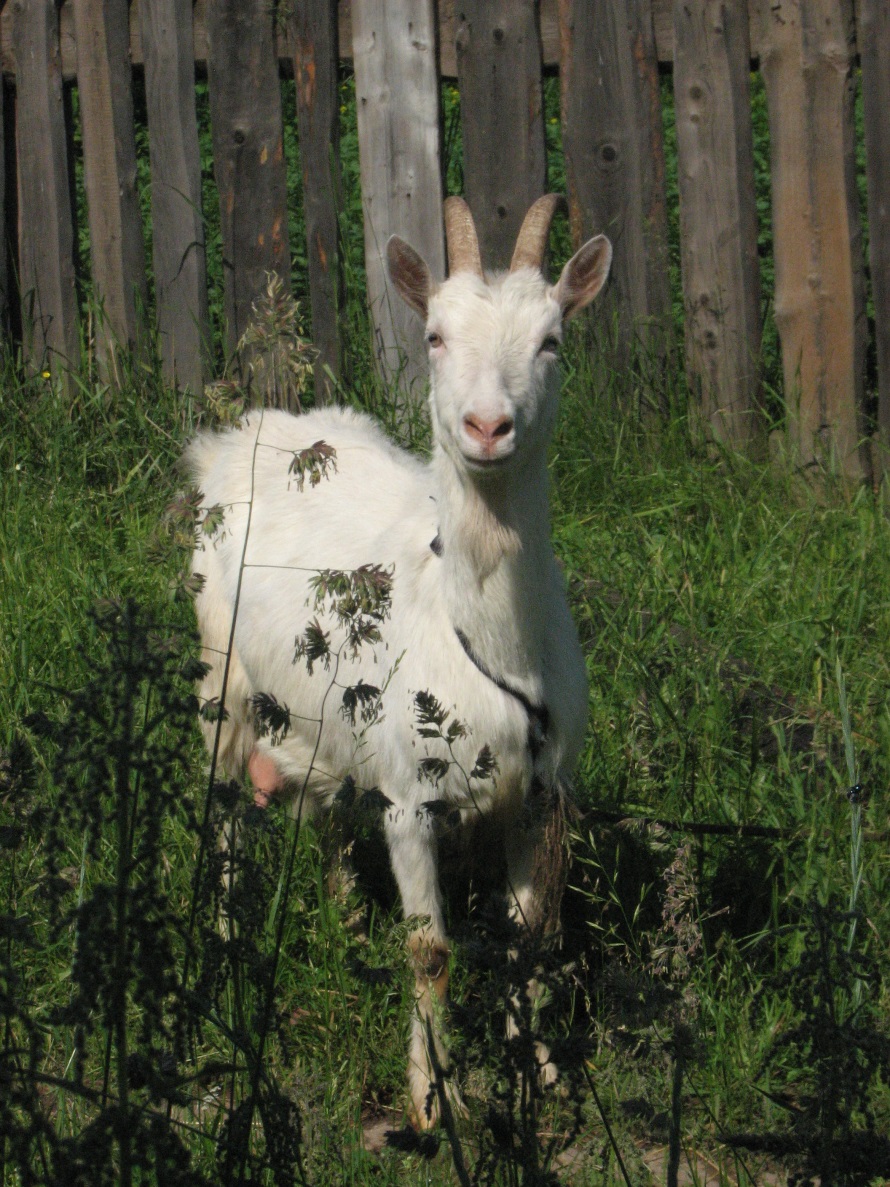 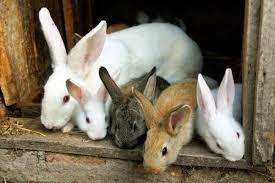 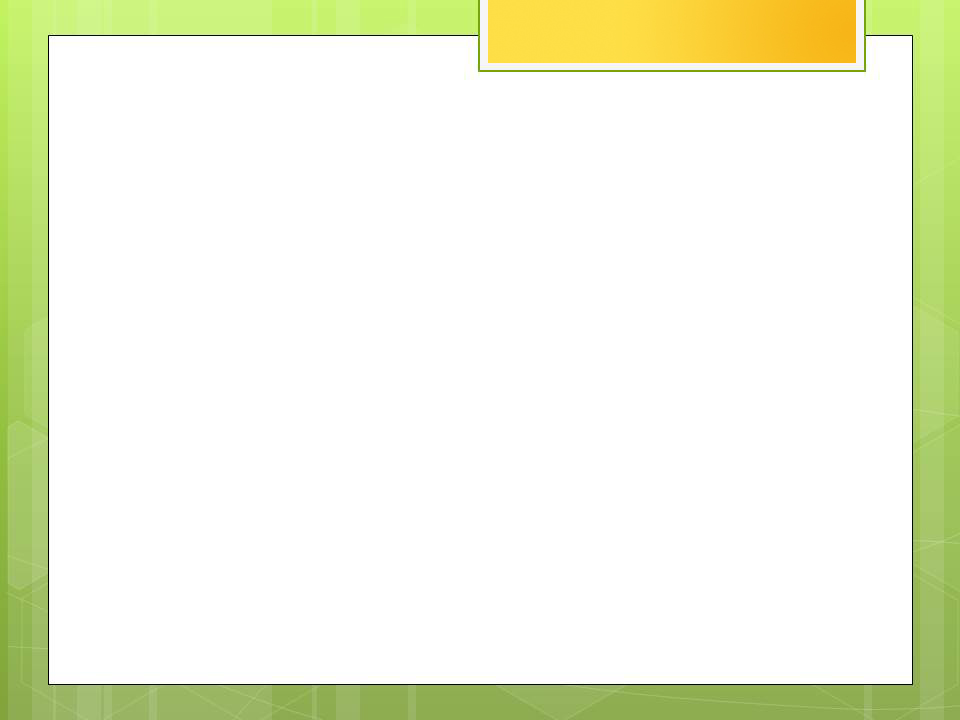 СЕЛЬСКОХОЗЯЙСТВЕННАЯ МИКРОПЕРЕПИСЬ
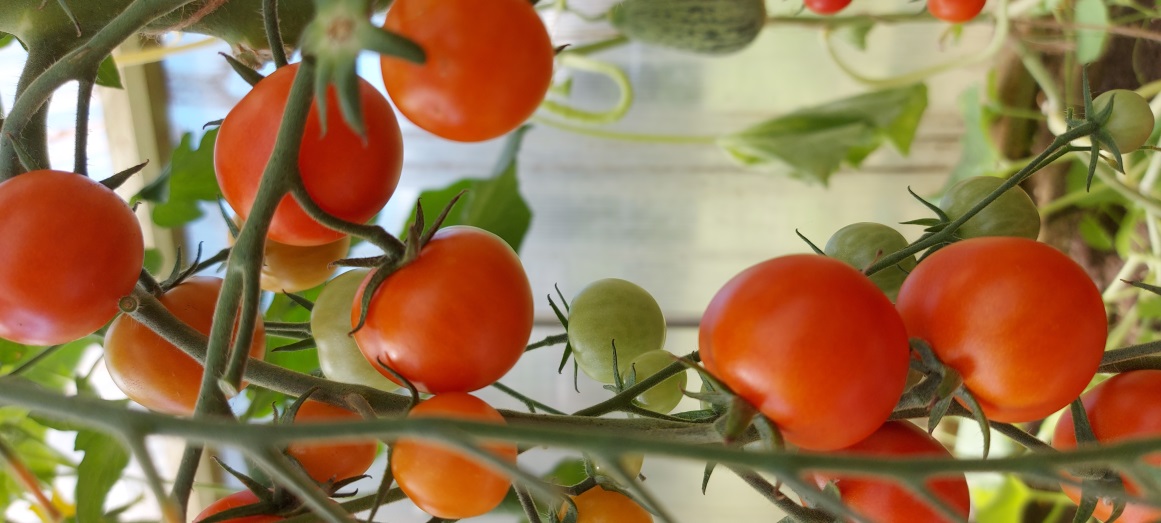 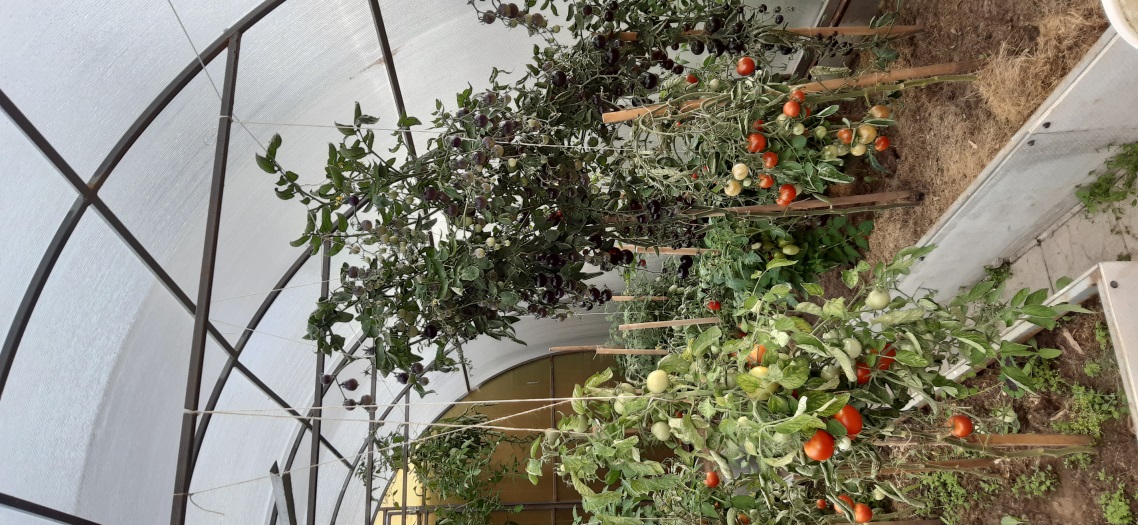 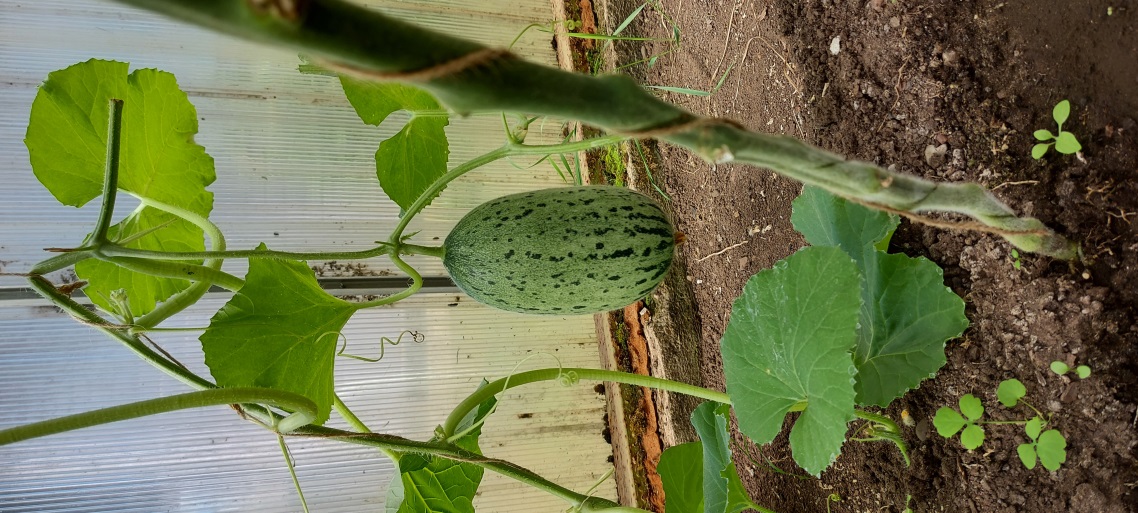 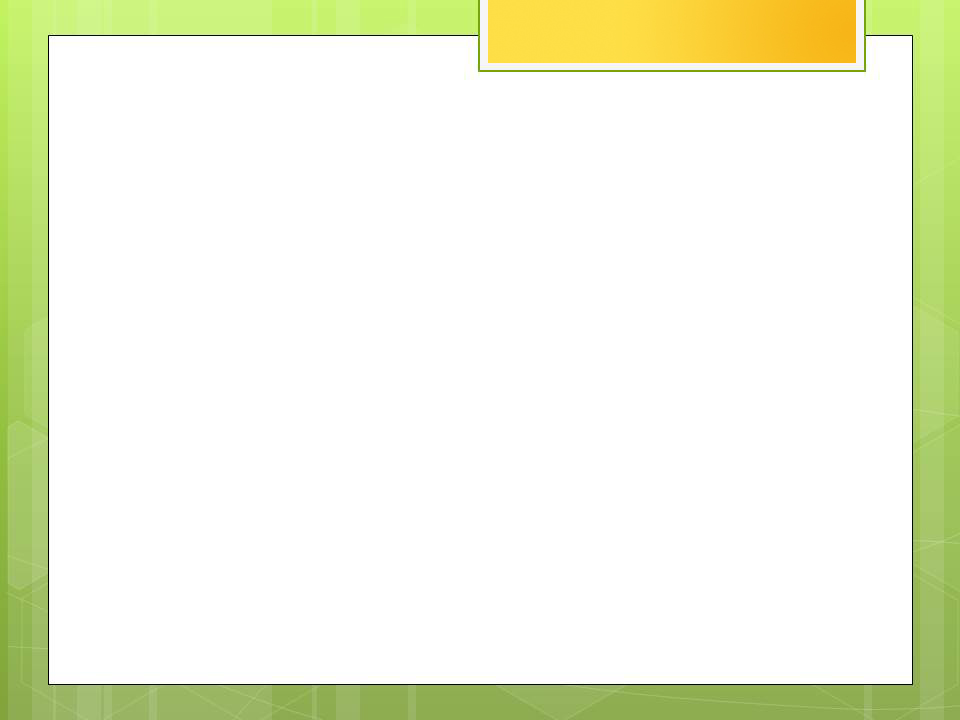 СЕЛЬСКОХОЗЯЙСТВЕННАЯ МИКРОПЕРЕПИСЬ
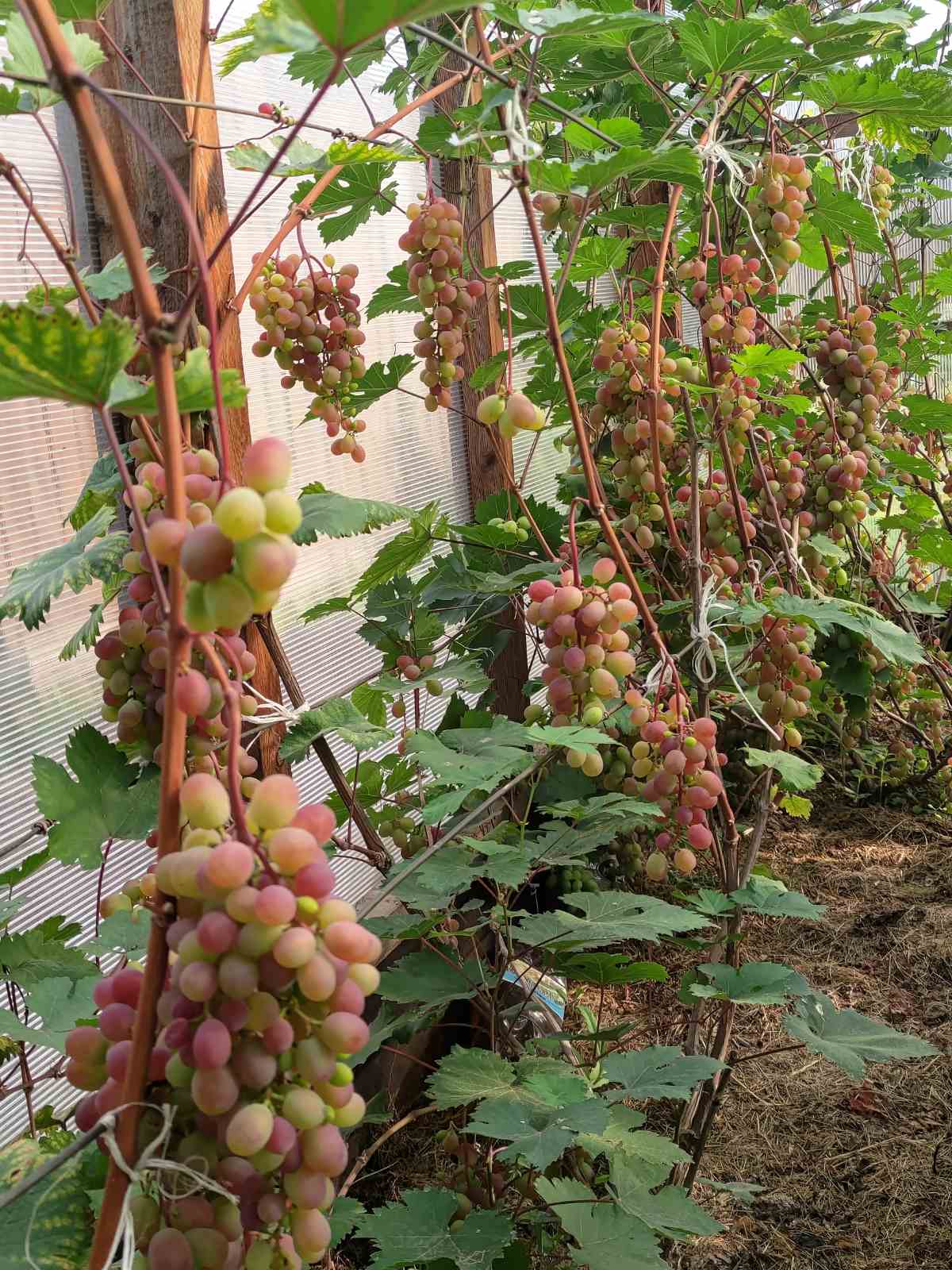 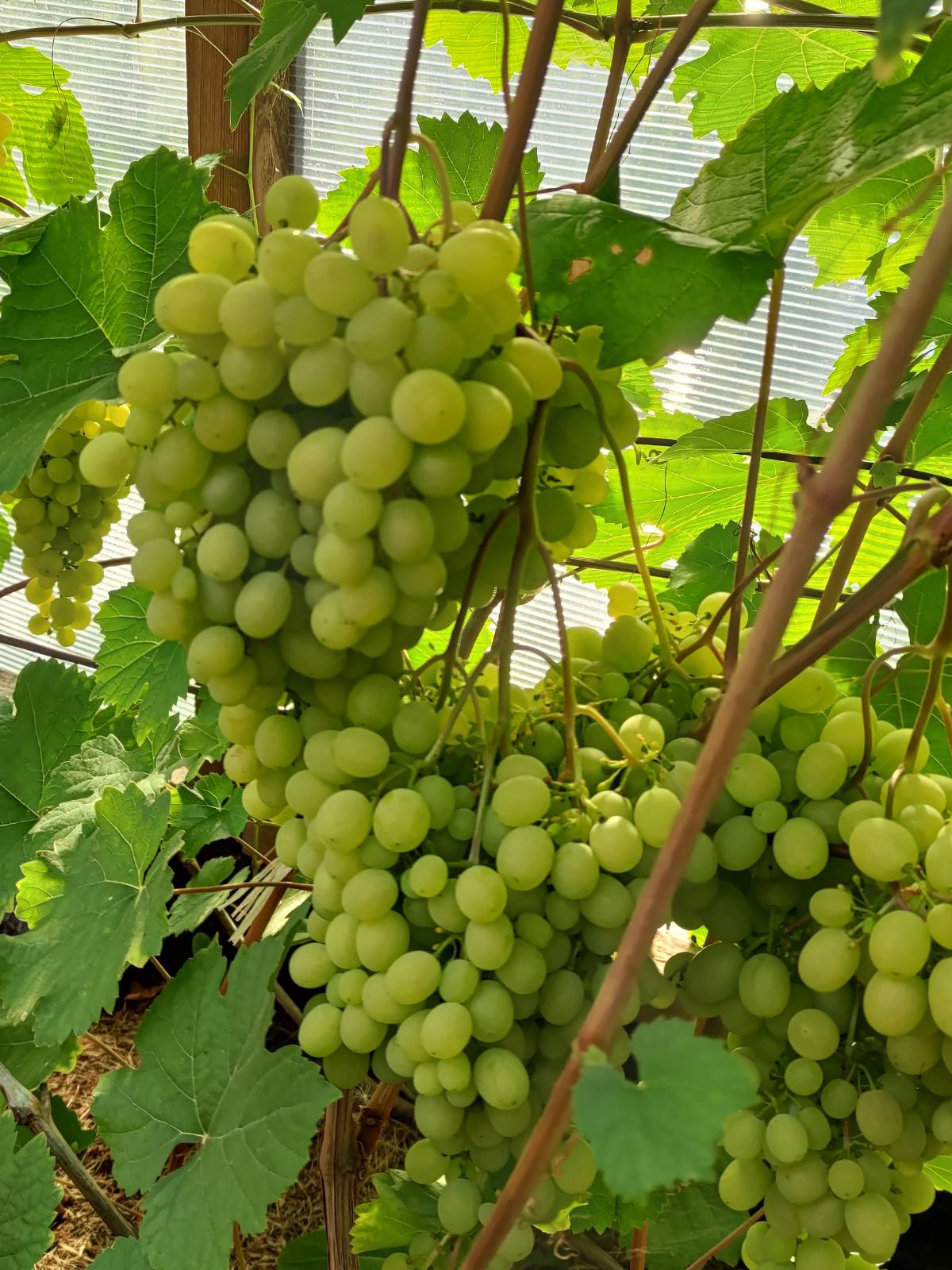 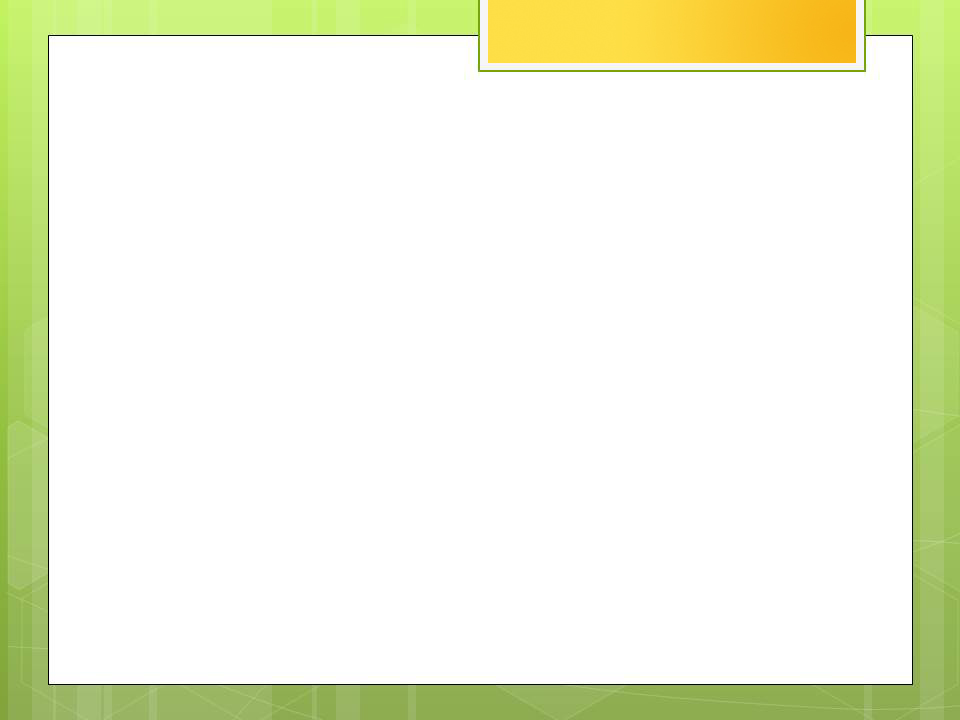 СЕЛЬСКОХОЗЯЙСТВЕННАЯ МИКРОПЕРЕПИСЬ
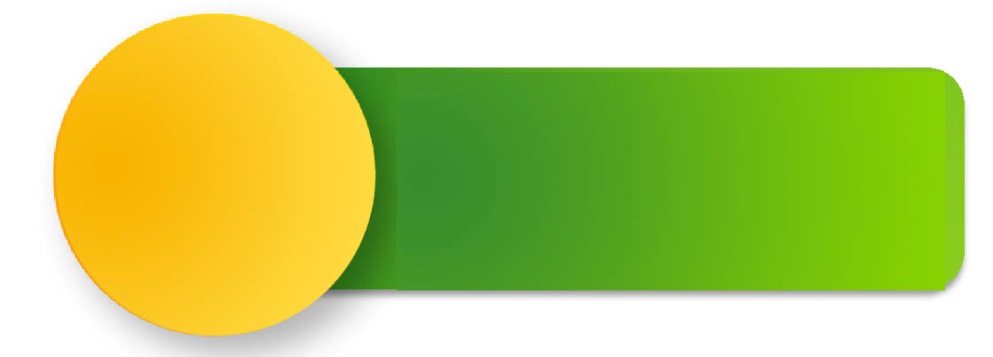 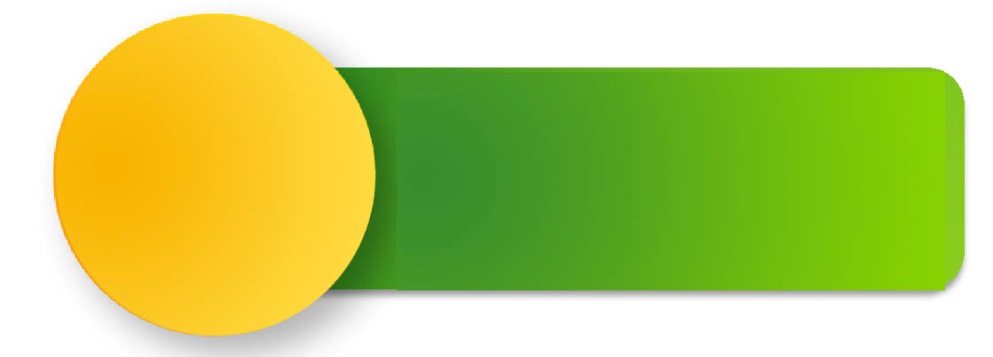 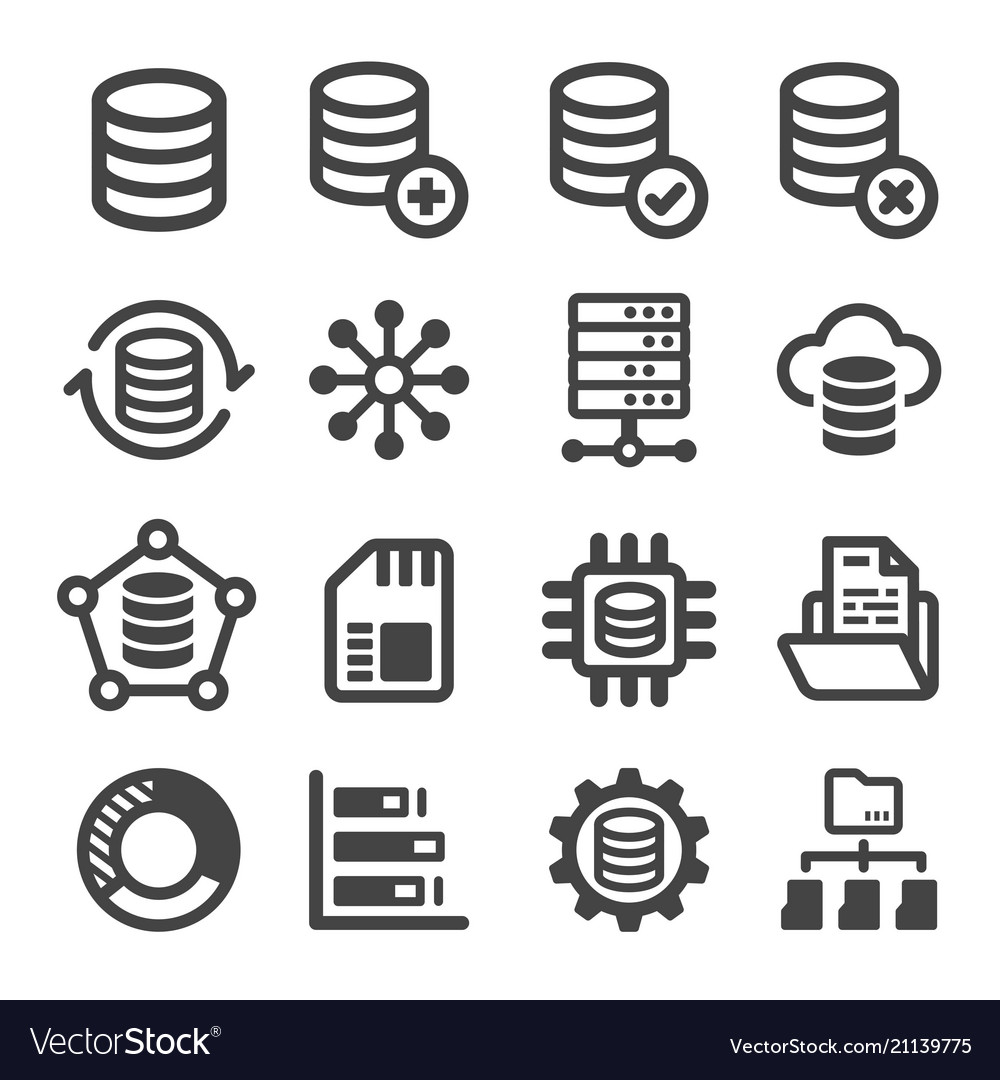 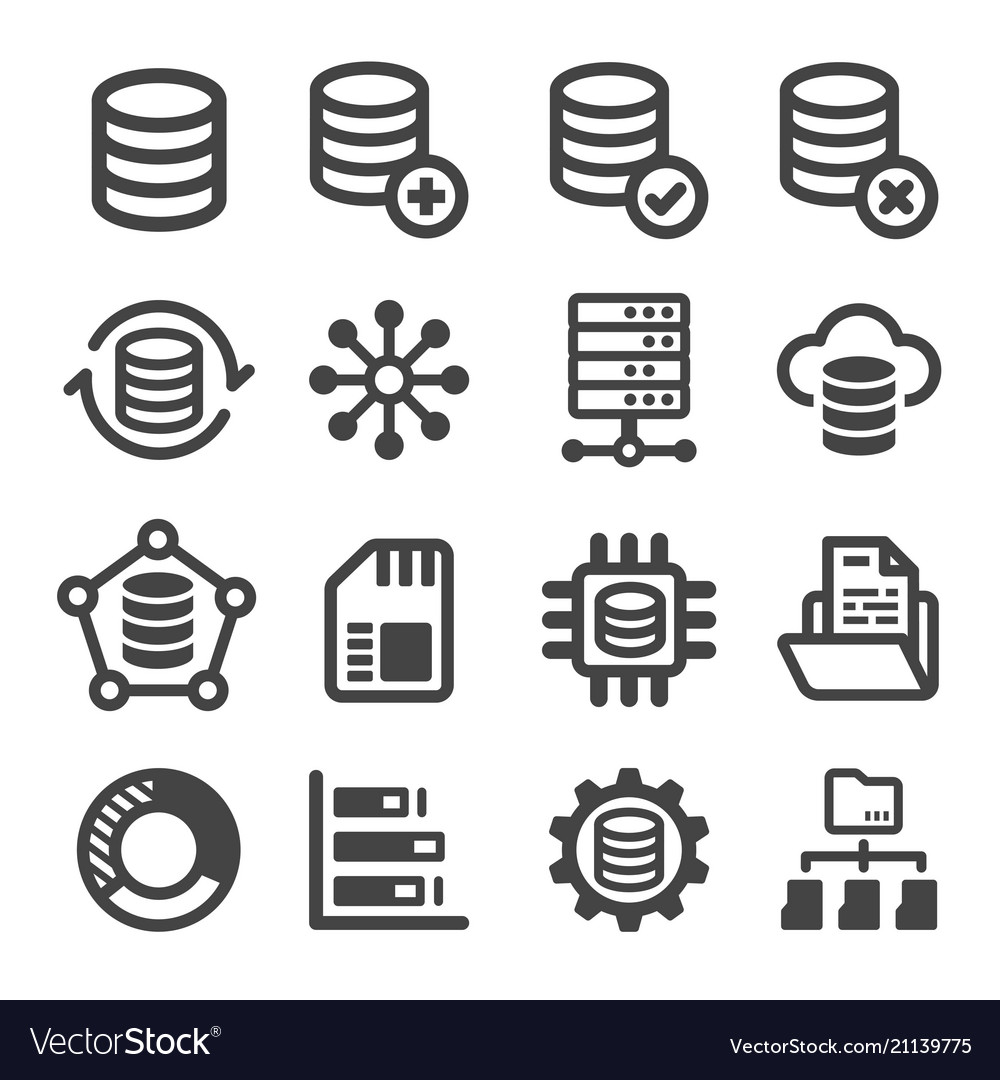 Декабрь 2021 года
Декабрь 2022 года
ОКОНЧАТЕЛЬНЫЕ ИТОГИ
ПРЕДВАРИТЕЛЬНЫЕ ИТОГИ
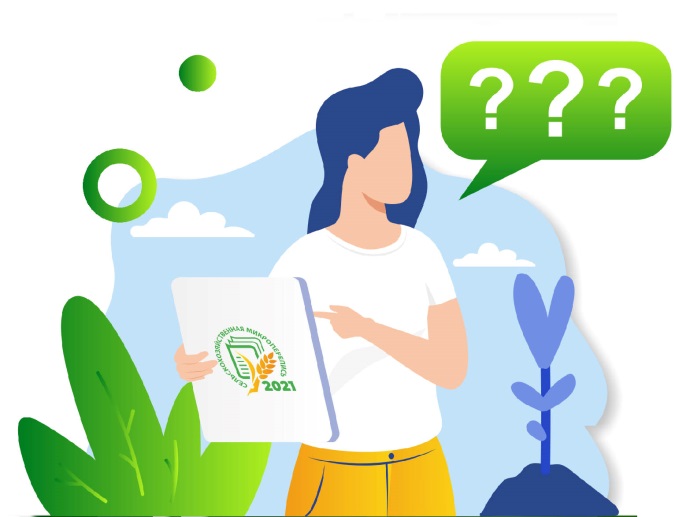 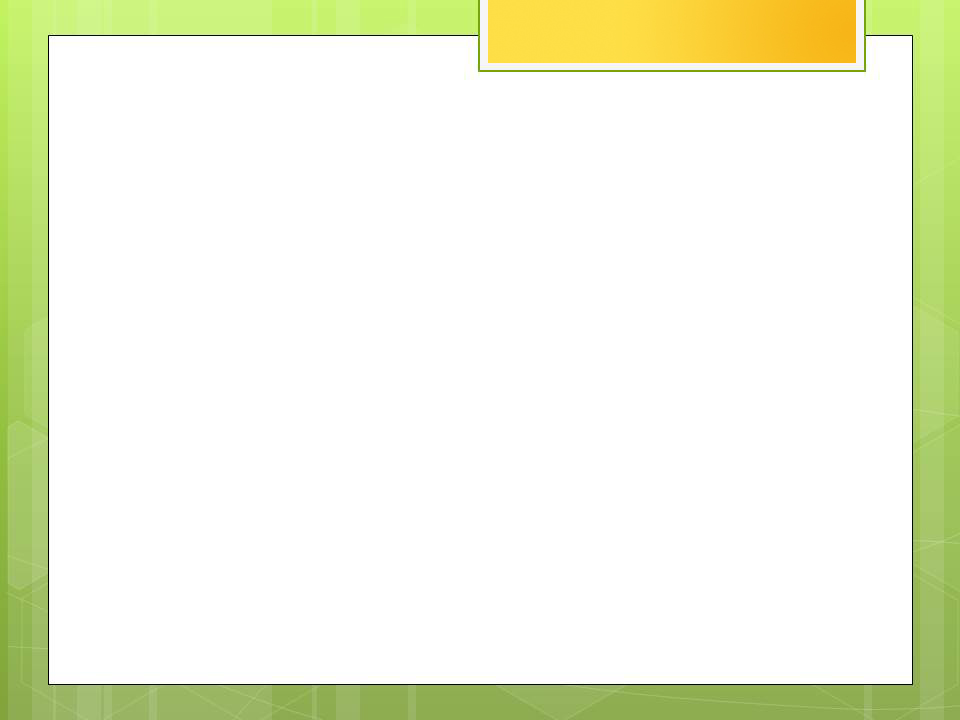 КОНФИДЕНЦИАЛЬНОСТЬ ИНФОРМАЦИИ
Федеральный закон от  21 июля 2005 года №108-ФЗ «О Всероссийской сельскохозяйственной переписи», статья 12
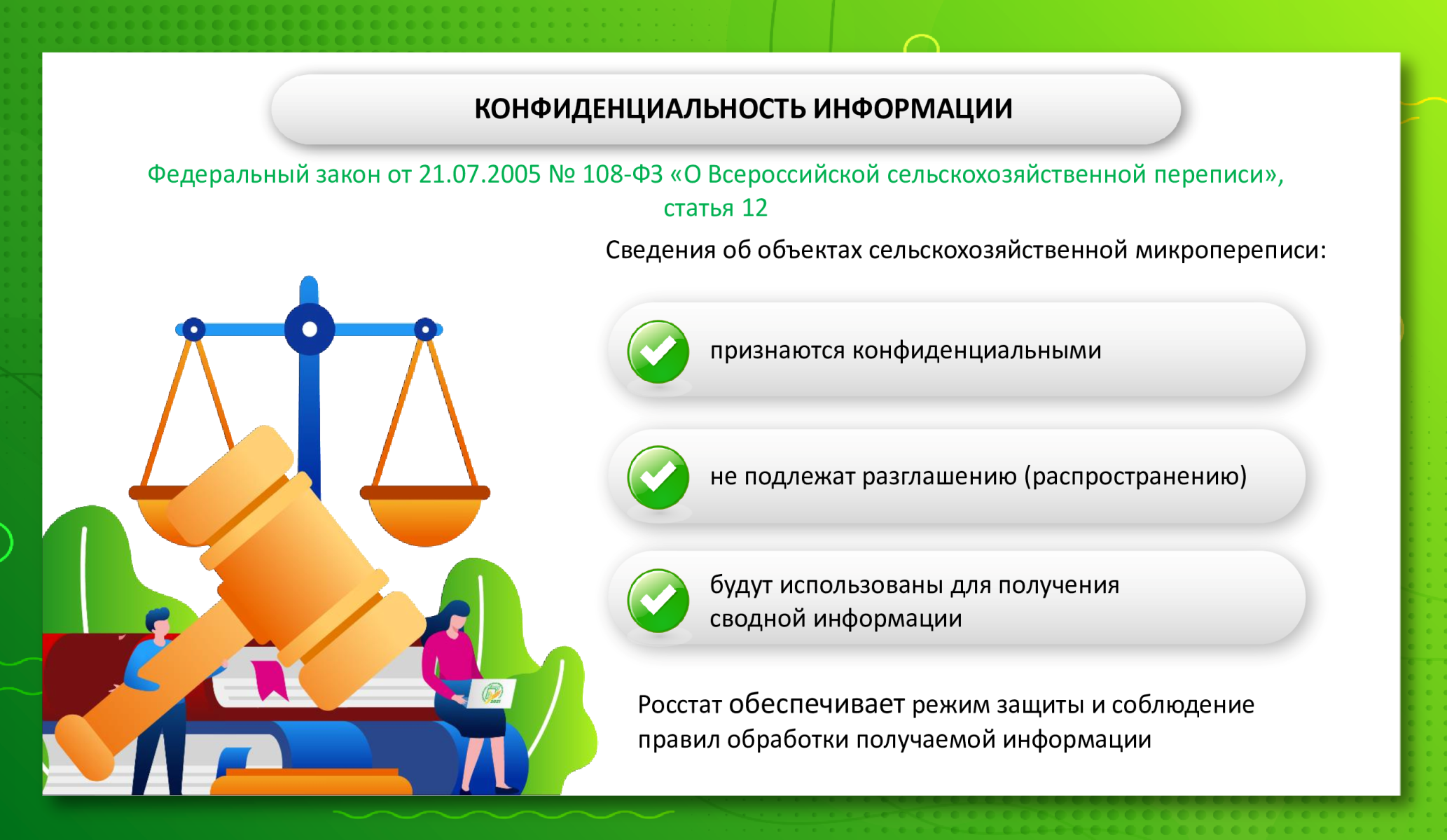